9-2018-2
Výukový materiál pro 9.ročník
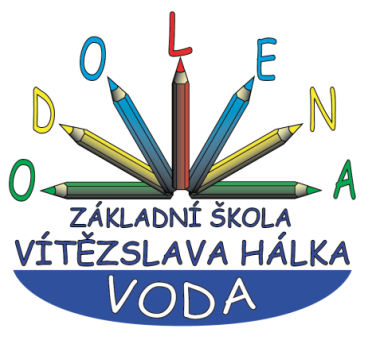 Autor materiálu: Mgr. Martin Holý     
Další šíření materiálu je možné pouze se souhlasem autora
9-2018-2
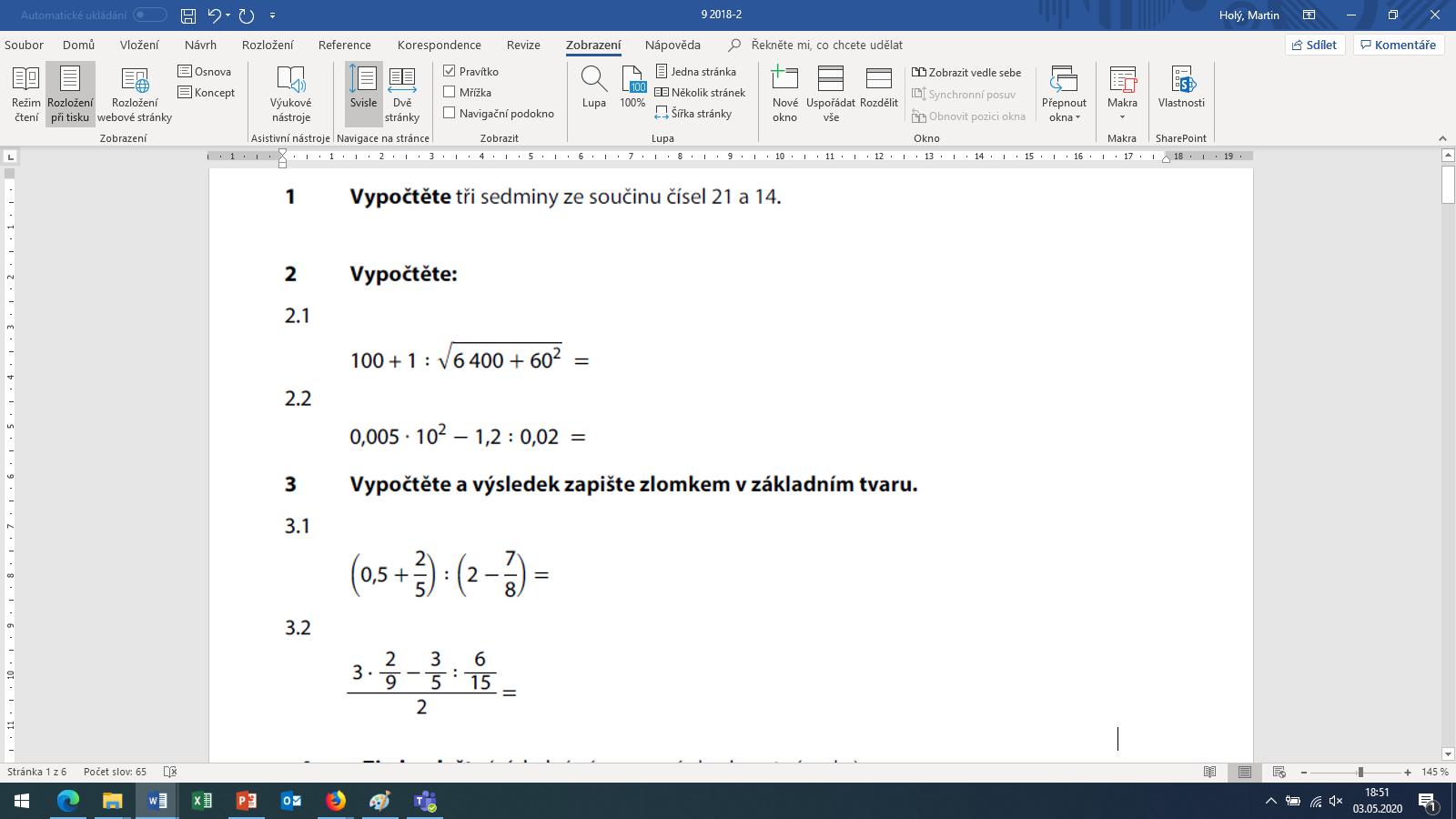 3
126
9 . 14 =
1
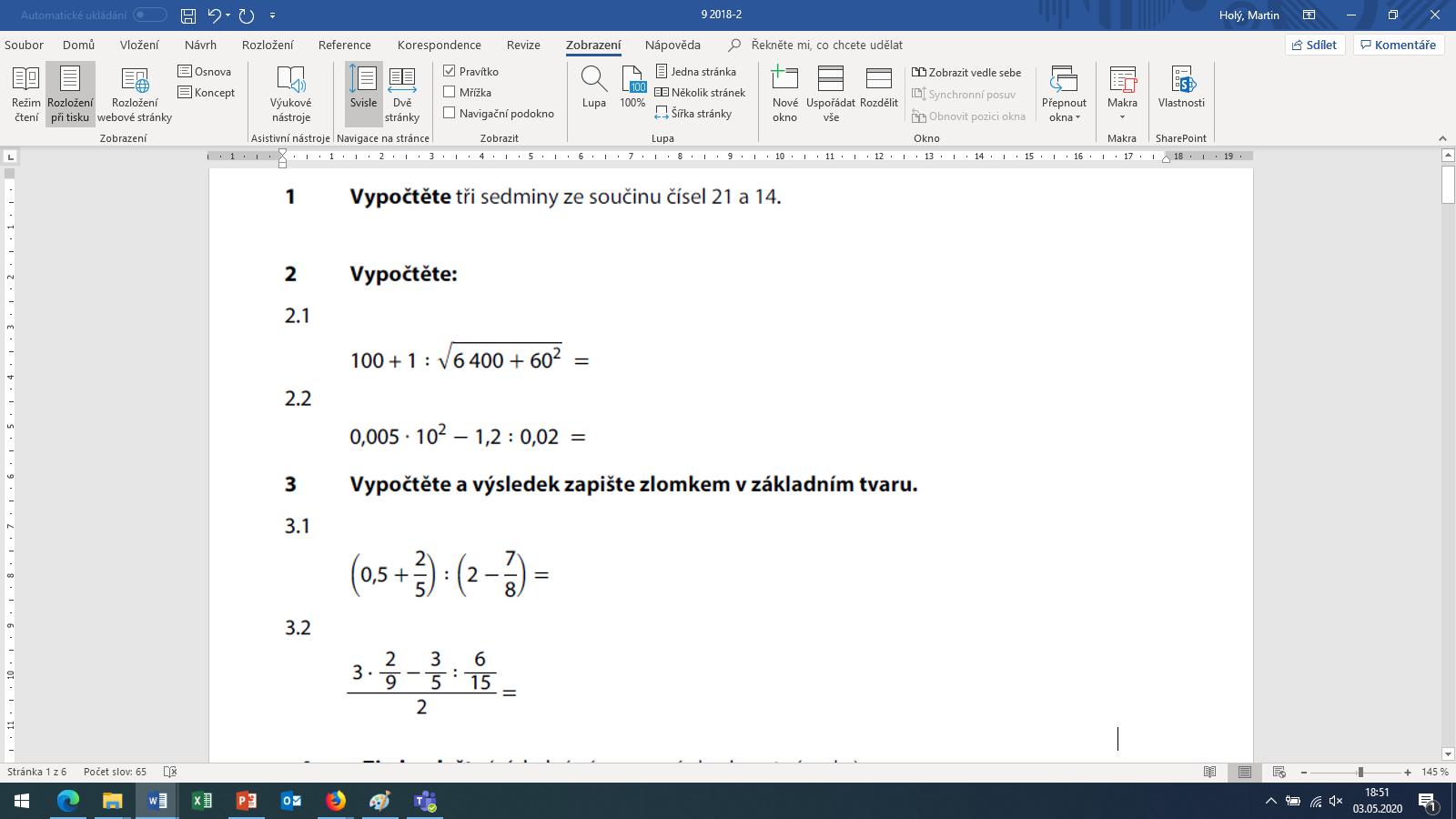 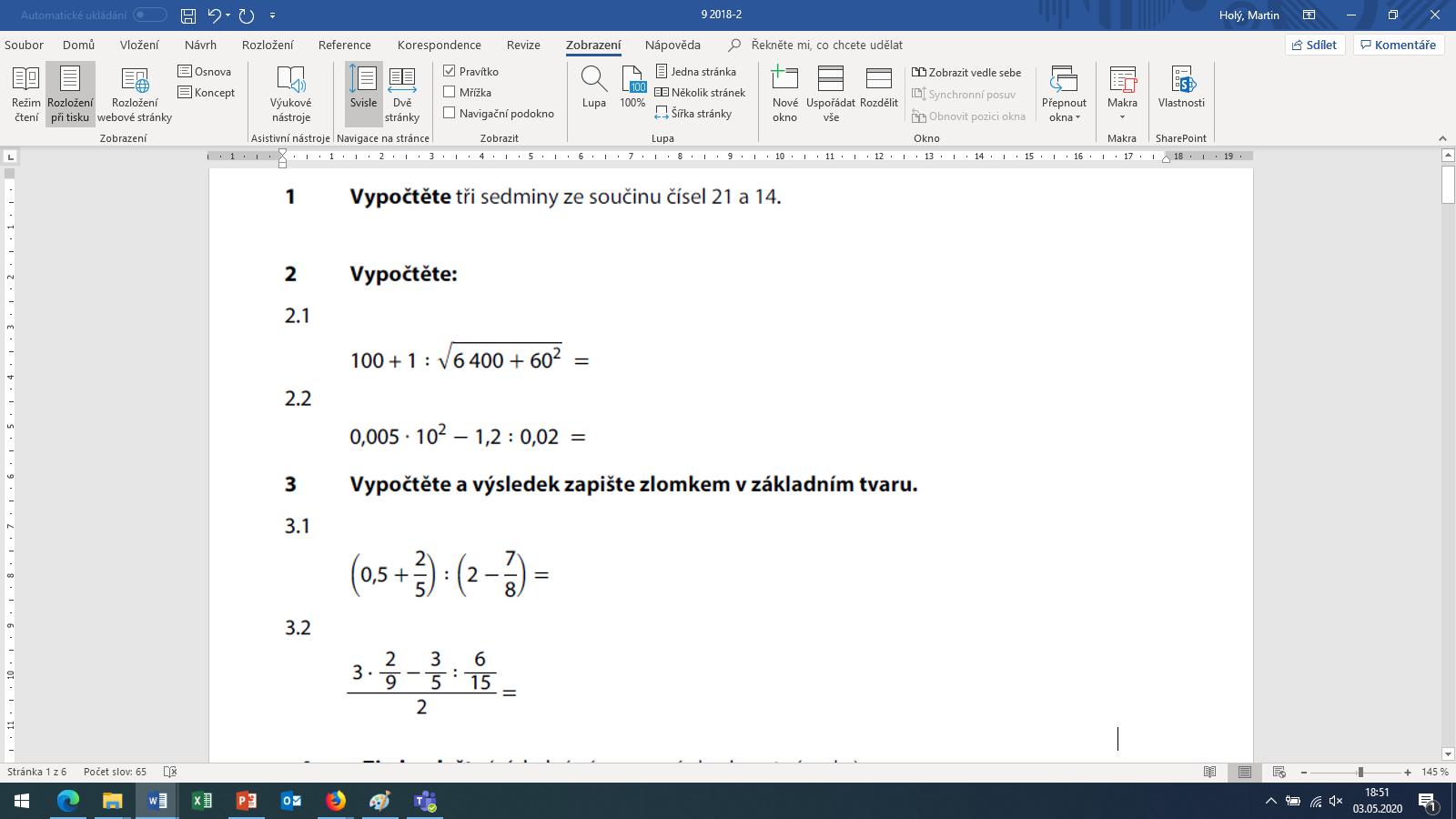 100 + 0,01=
100,01
100
3600
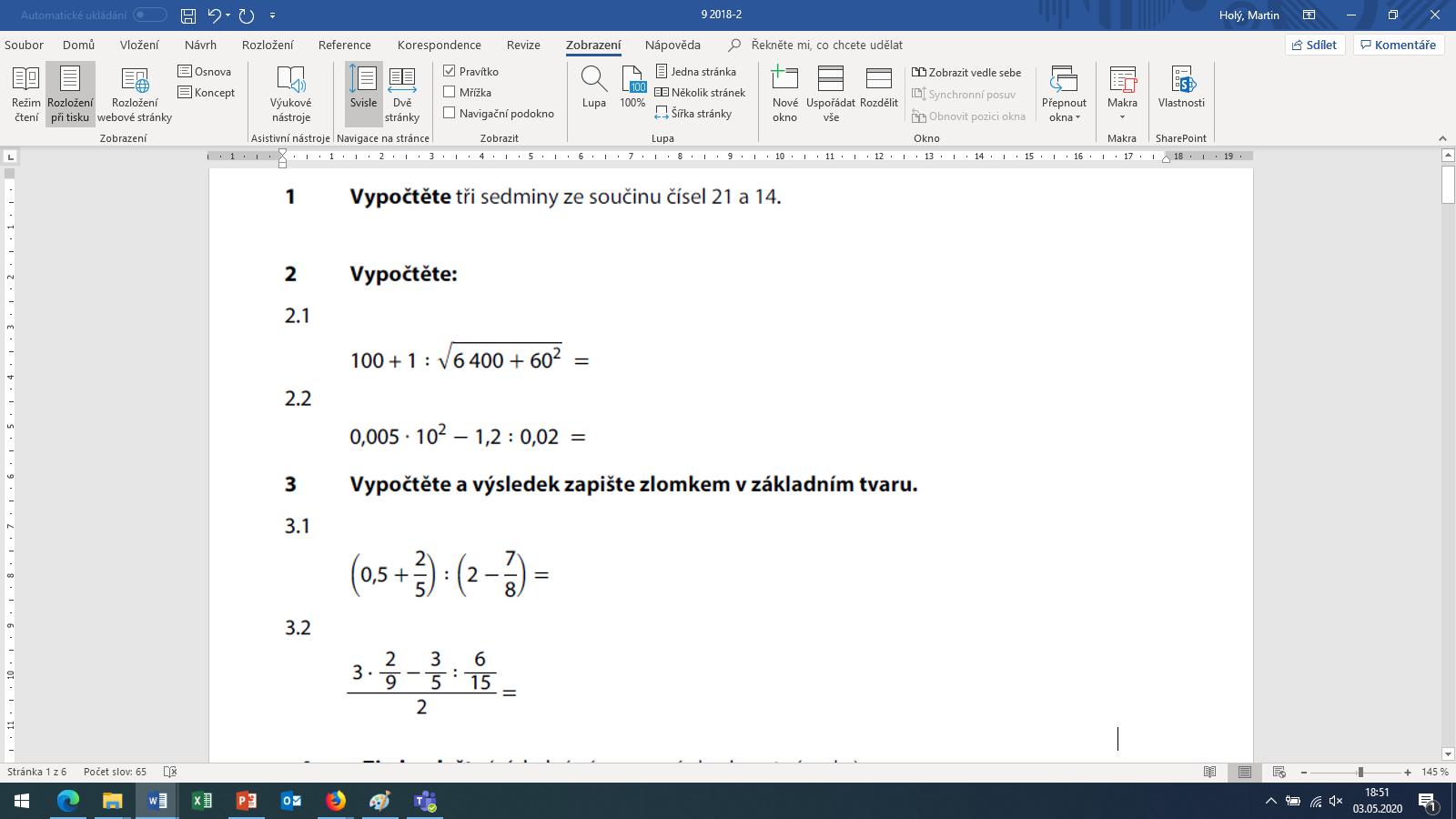 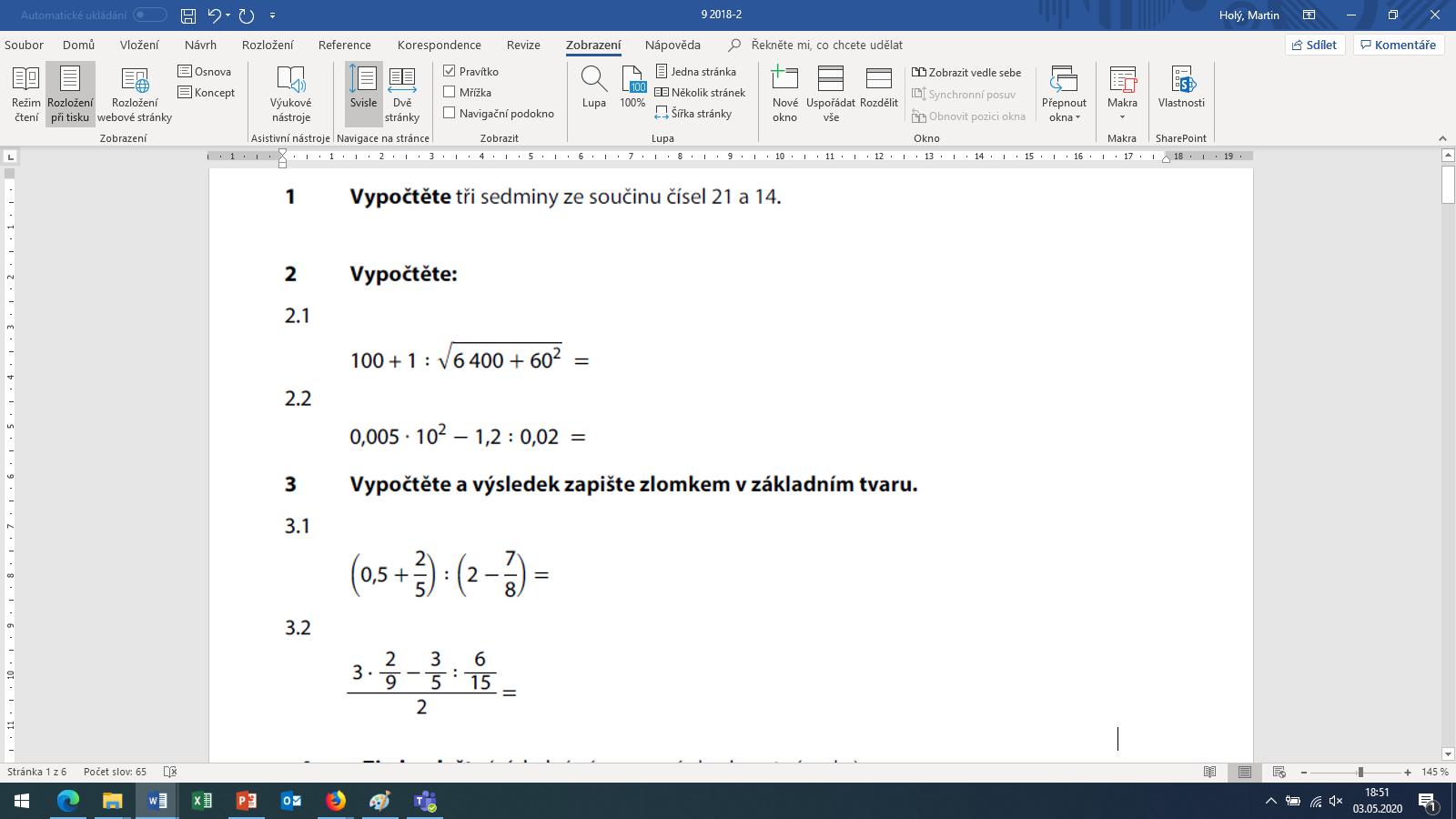 0,005 . 100 – 120 : 2 =
0,5 – 60 =
- 59,5
9-2018-2
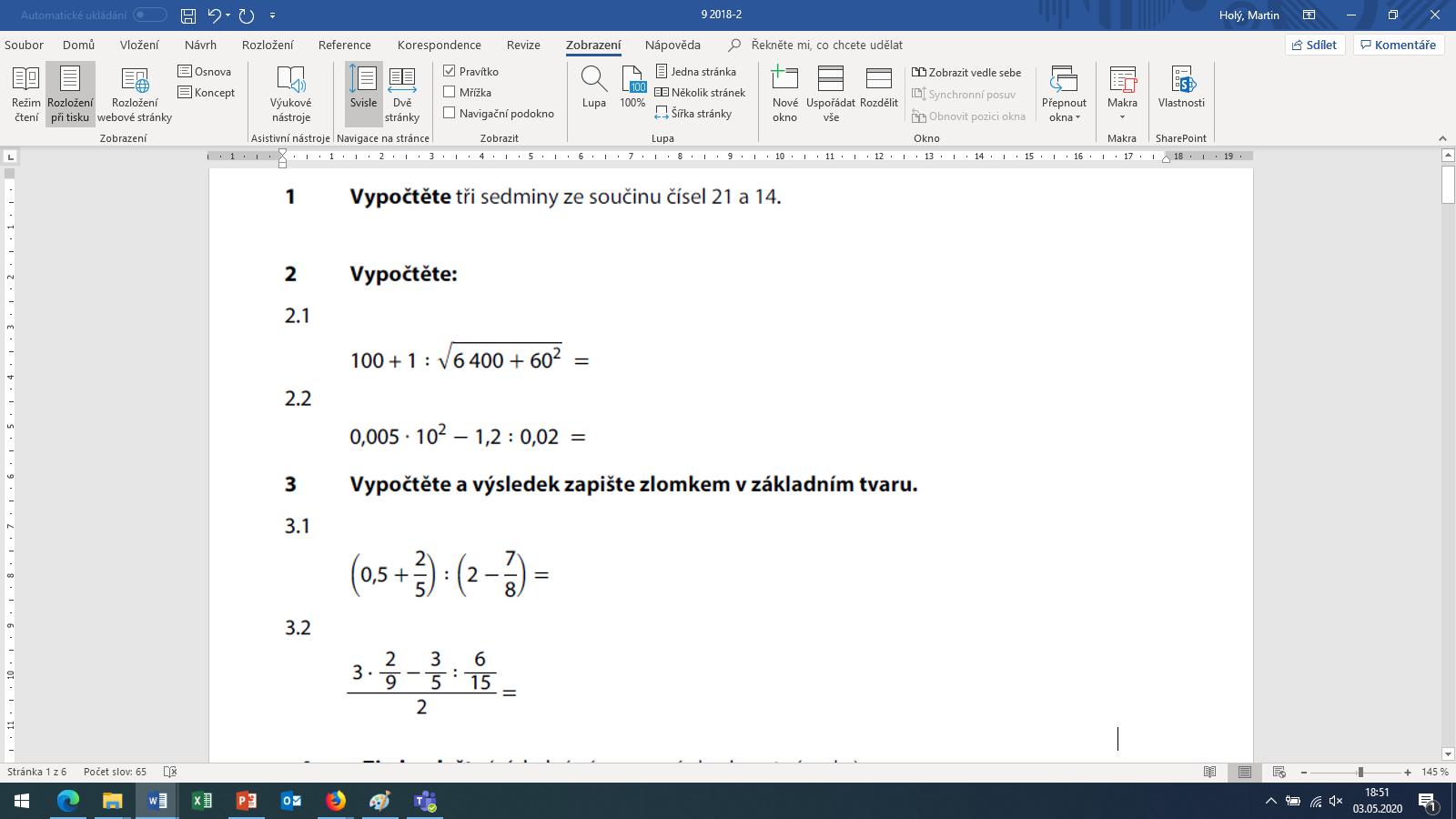 9
9
4
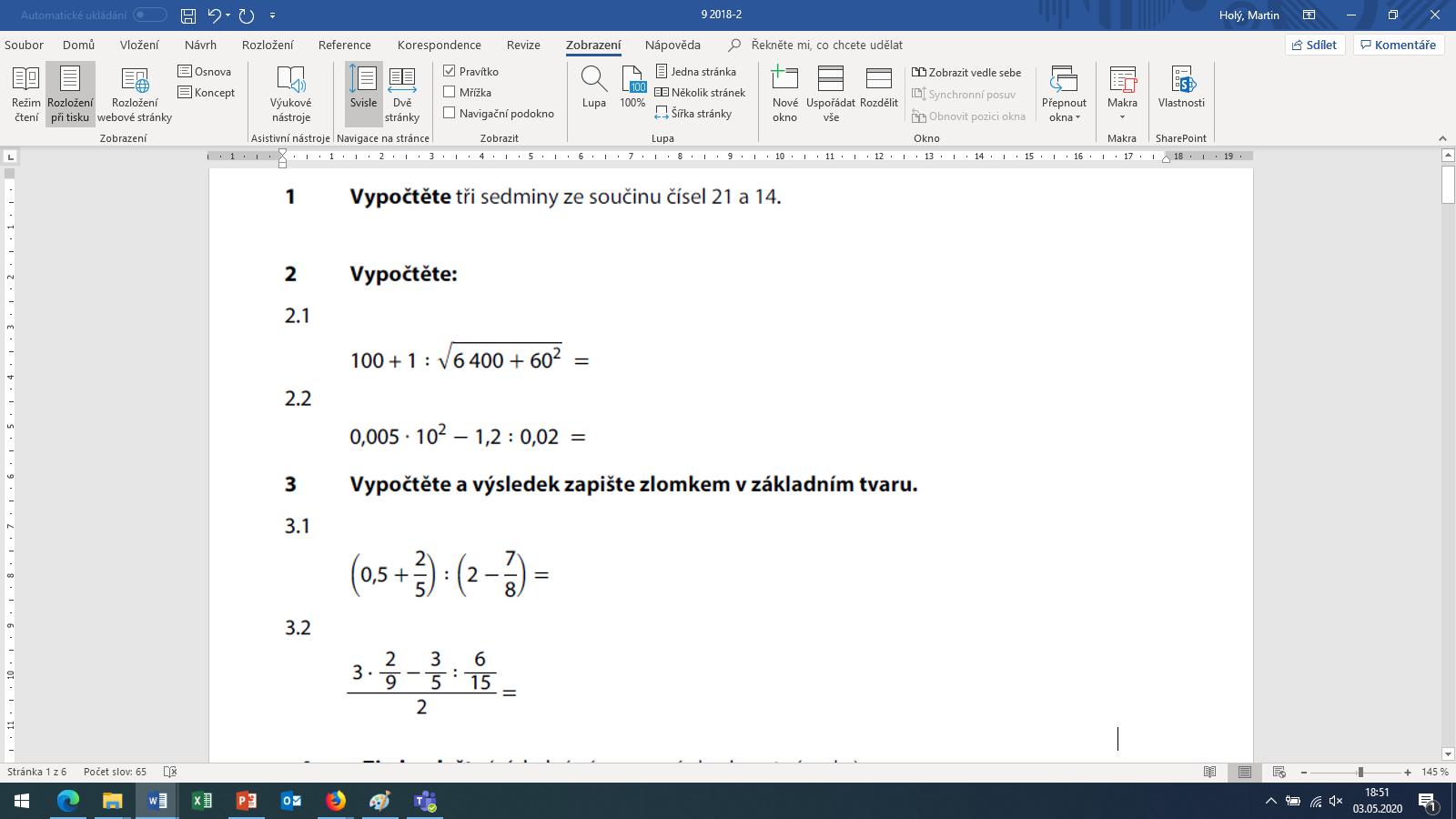 1
5
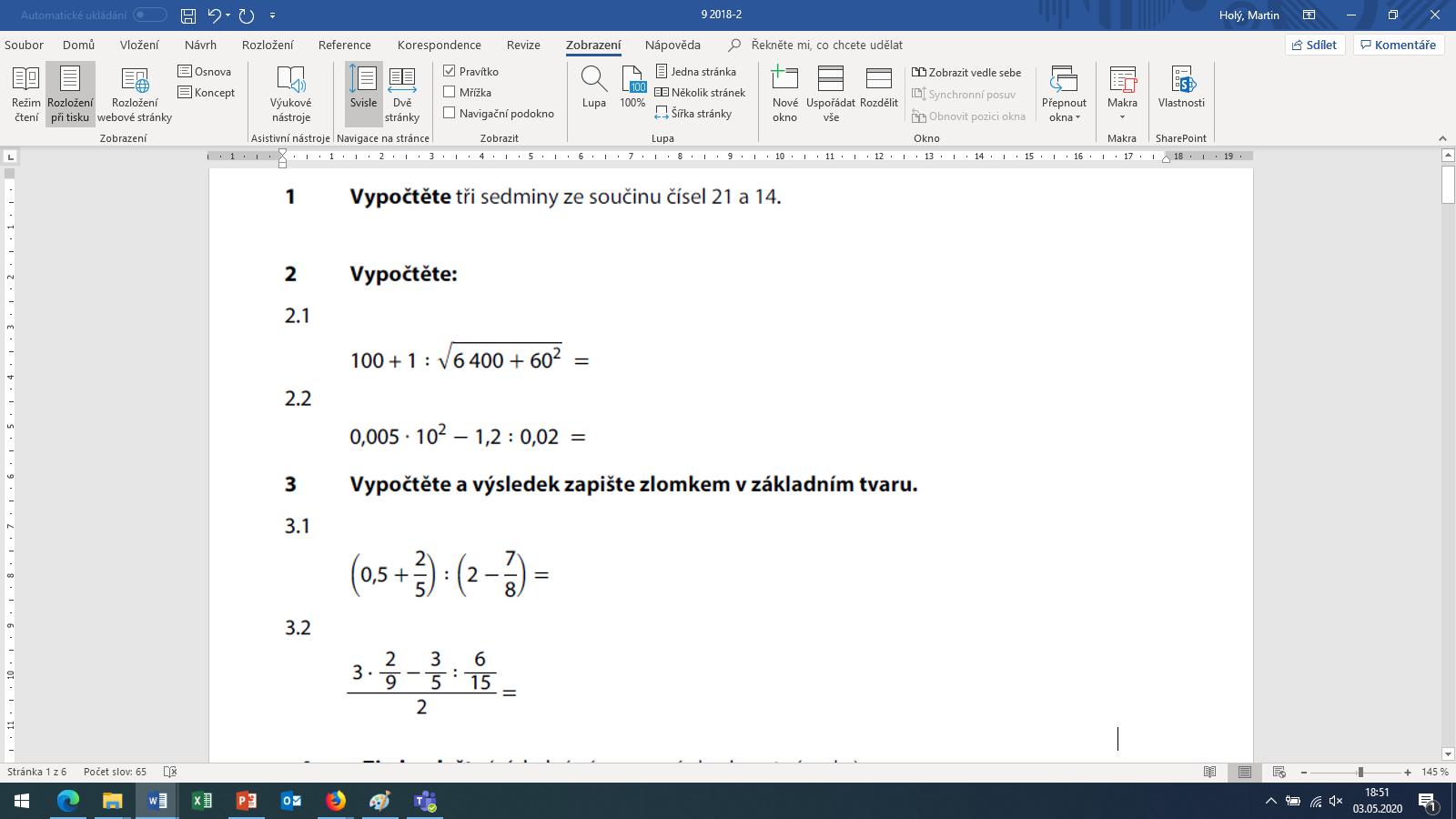 1
3
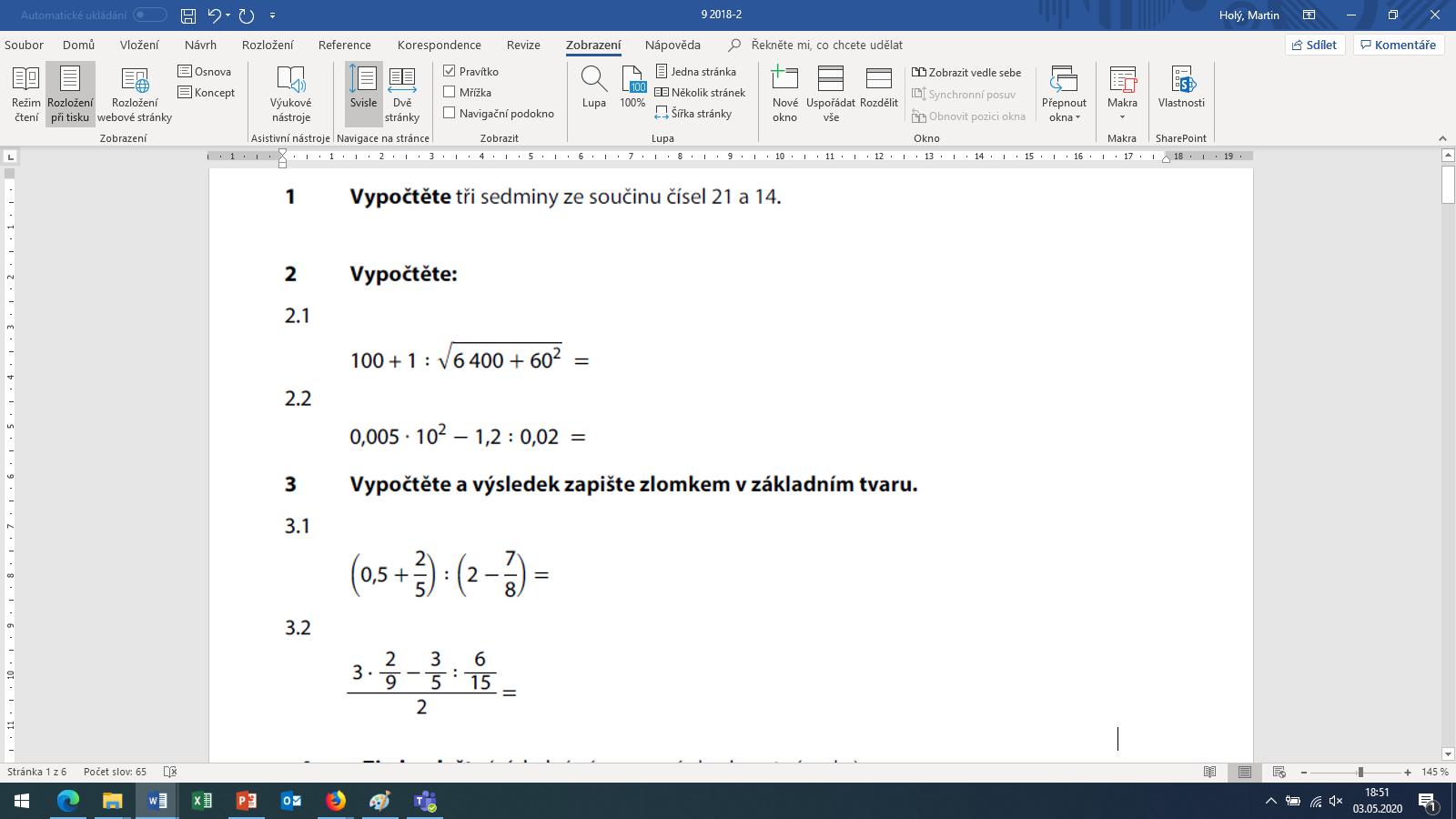 1
2
2
3
1
9-2018-2
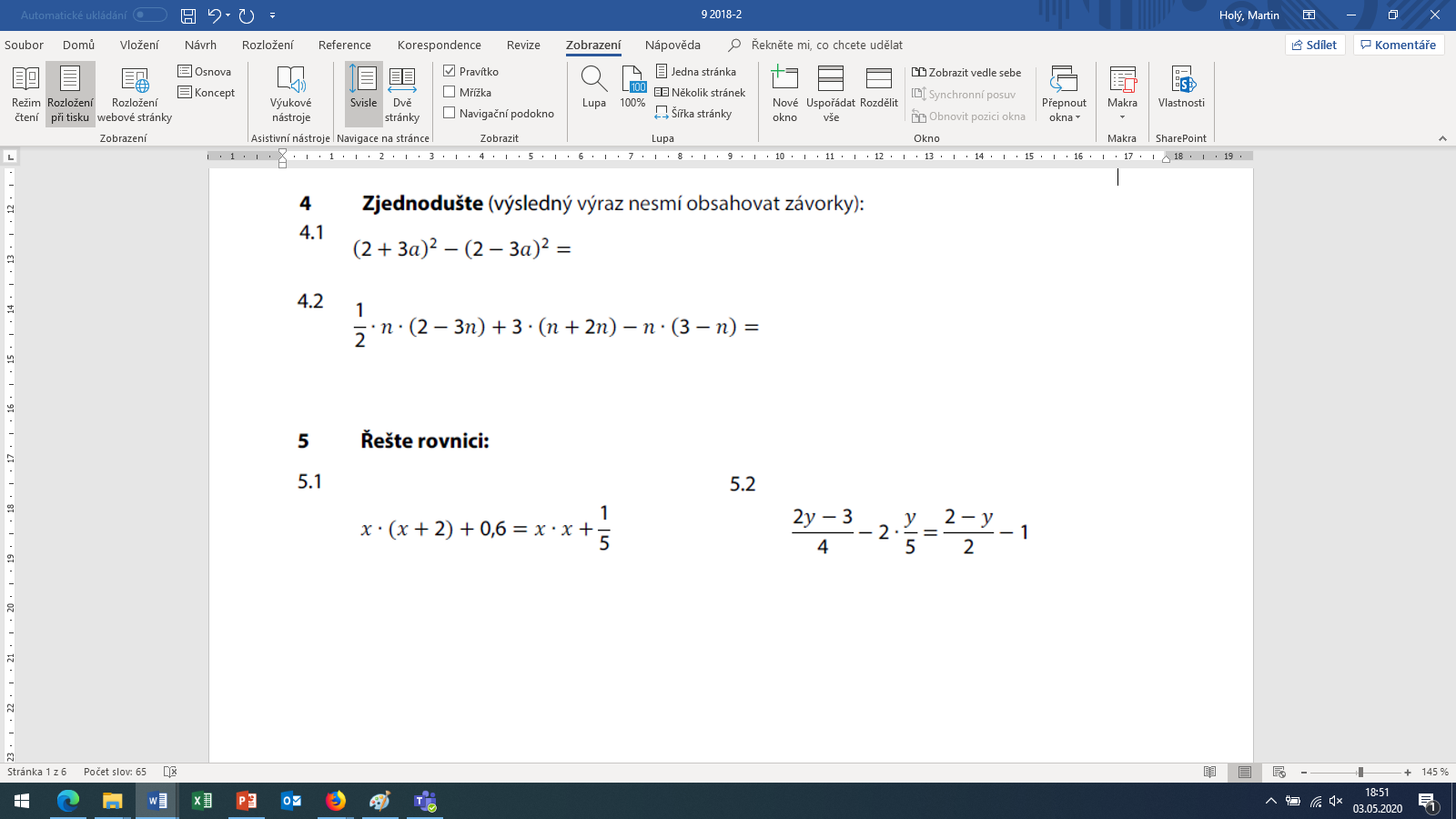 4 + 12a + 9a2
– (                           ) =
4 – 12a + 9a2
24a
4 + 12a + 9a2
– 4 + 12a – 9a2 =
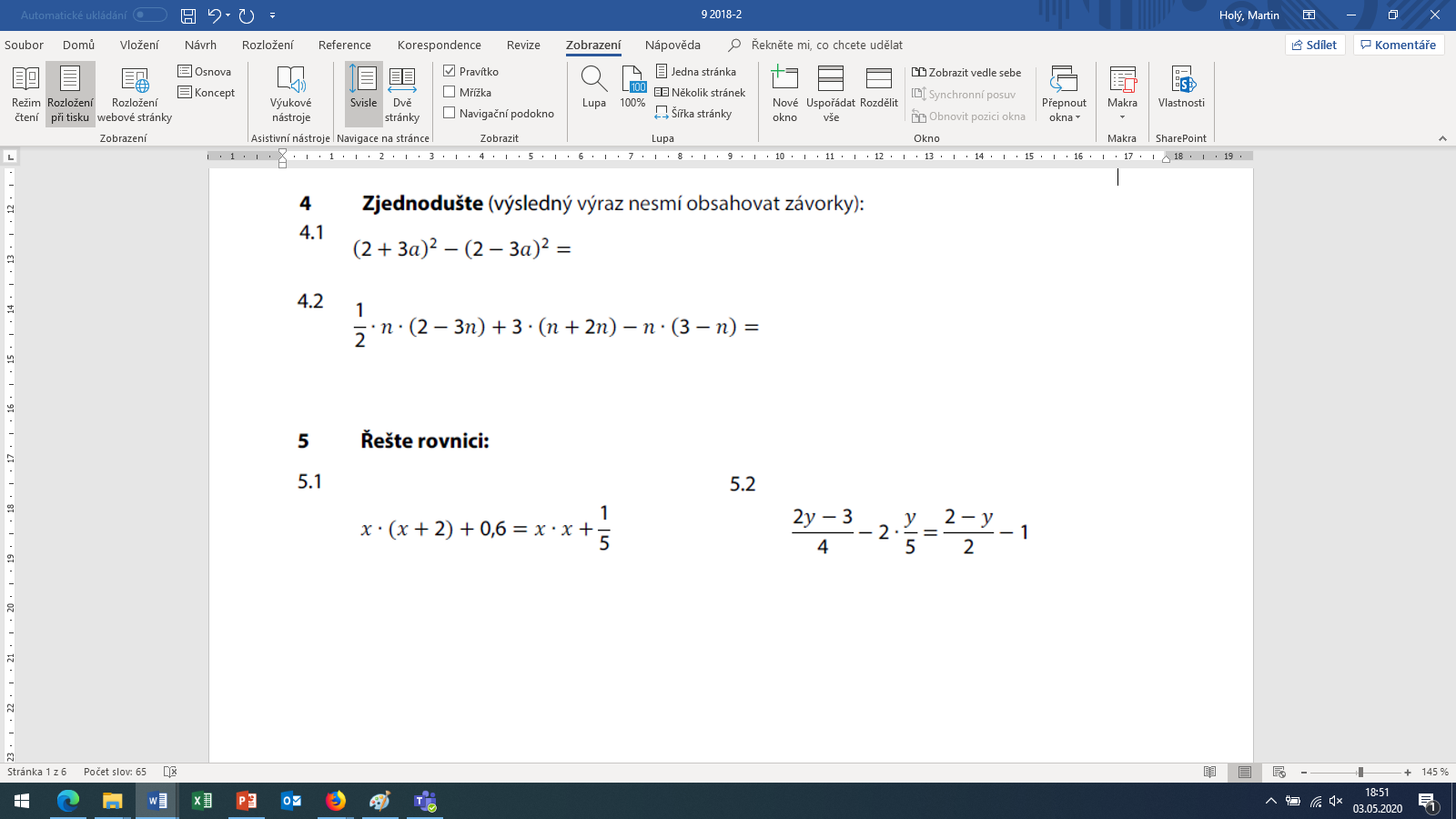 3n
+ 9n
- 3n + n2 =
9-2018-2
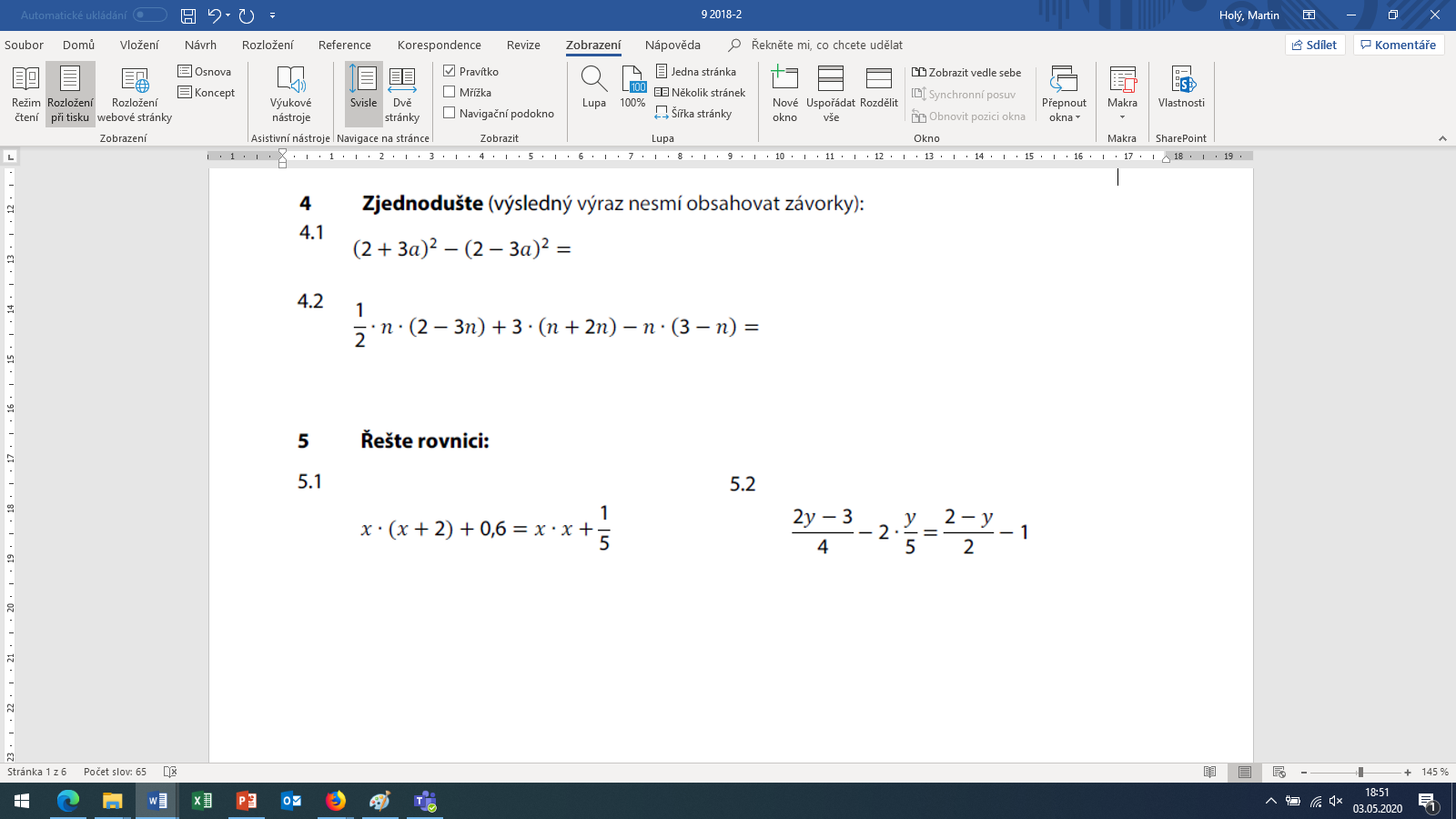 / .20
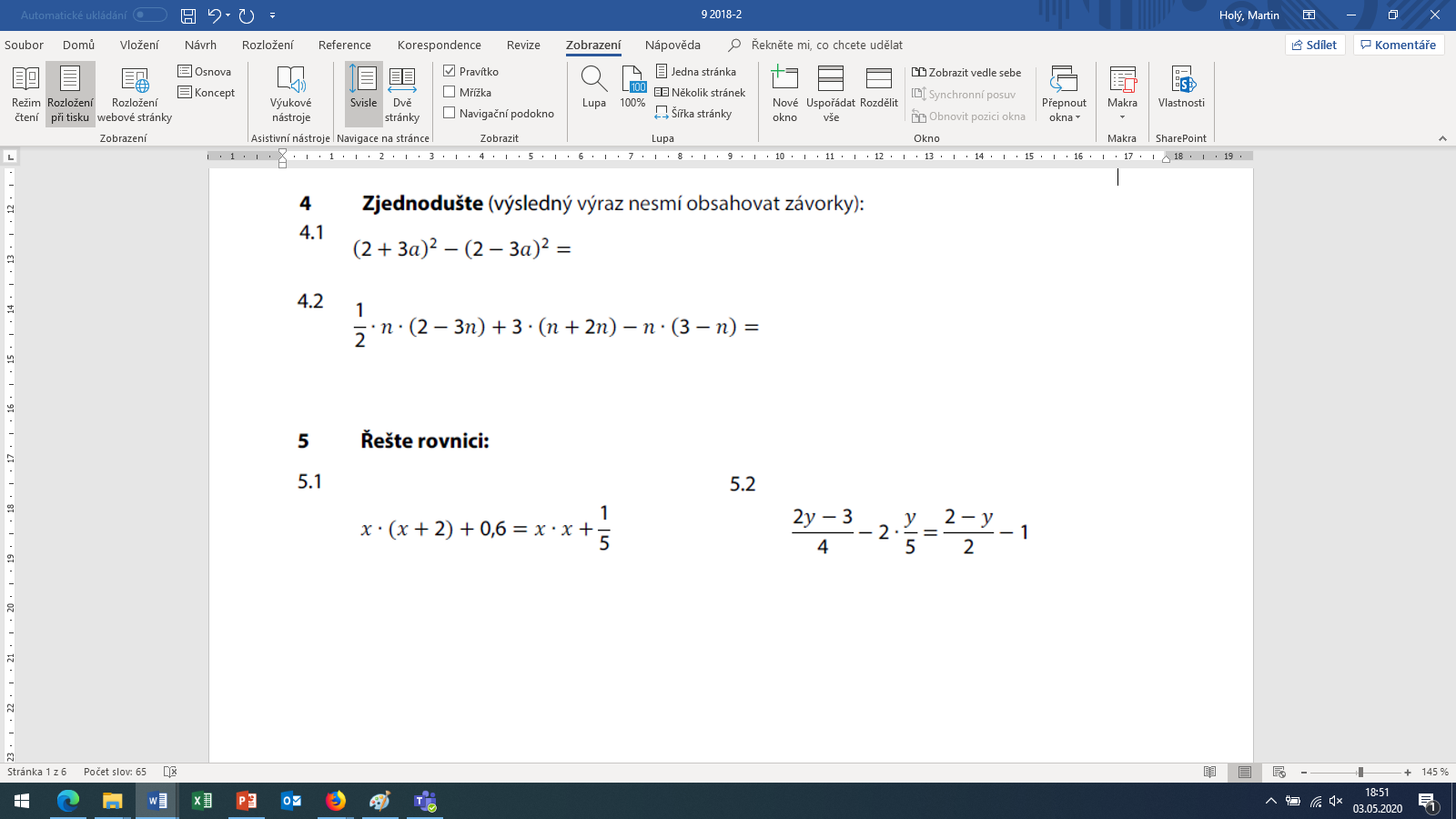 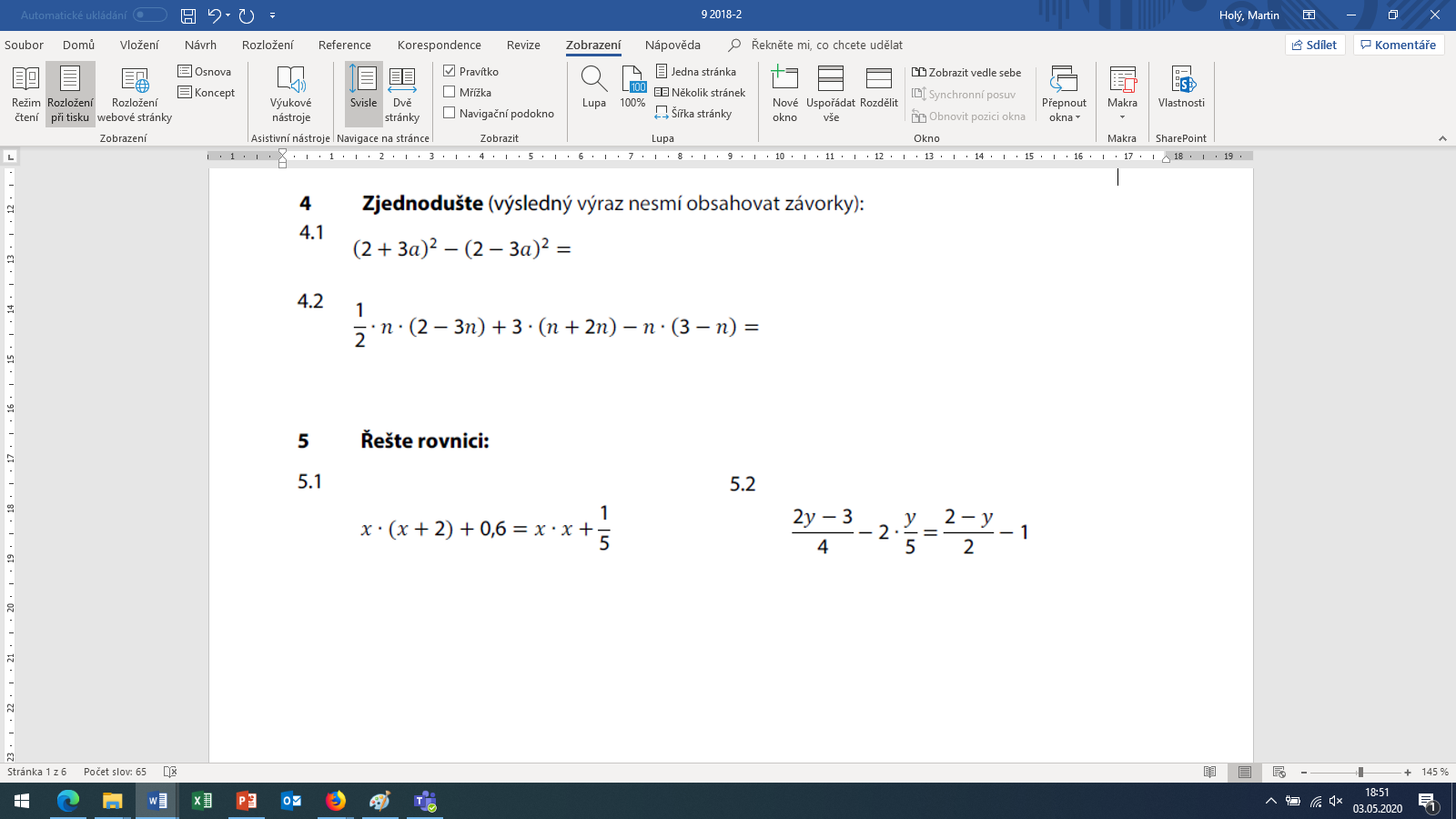 / -0,6
x2 + 0,2
x2 + 2x + 0,6 =
10y - 15 - 8y = 20 - 10y - 20
/ :2
2x = -0,4
/ +10y+15
2y - 15 = -10y
x = -0,2
/ :12
12y = 15
9-2018-2
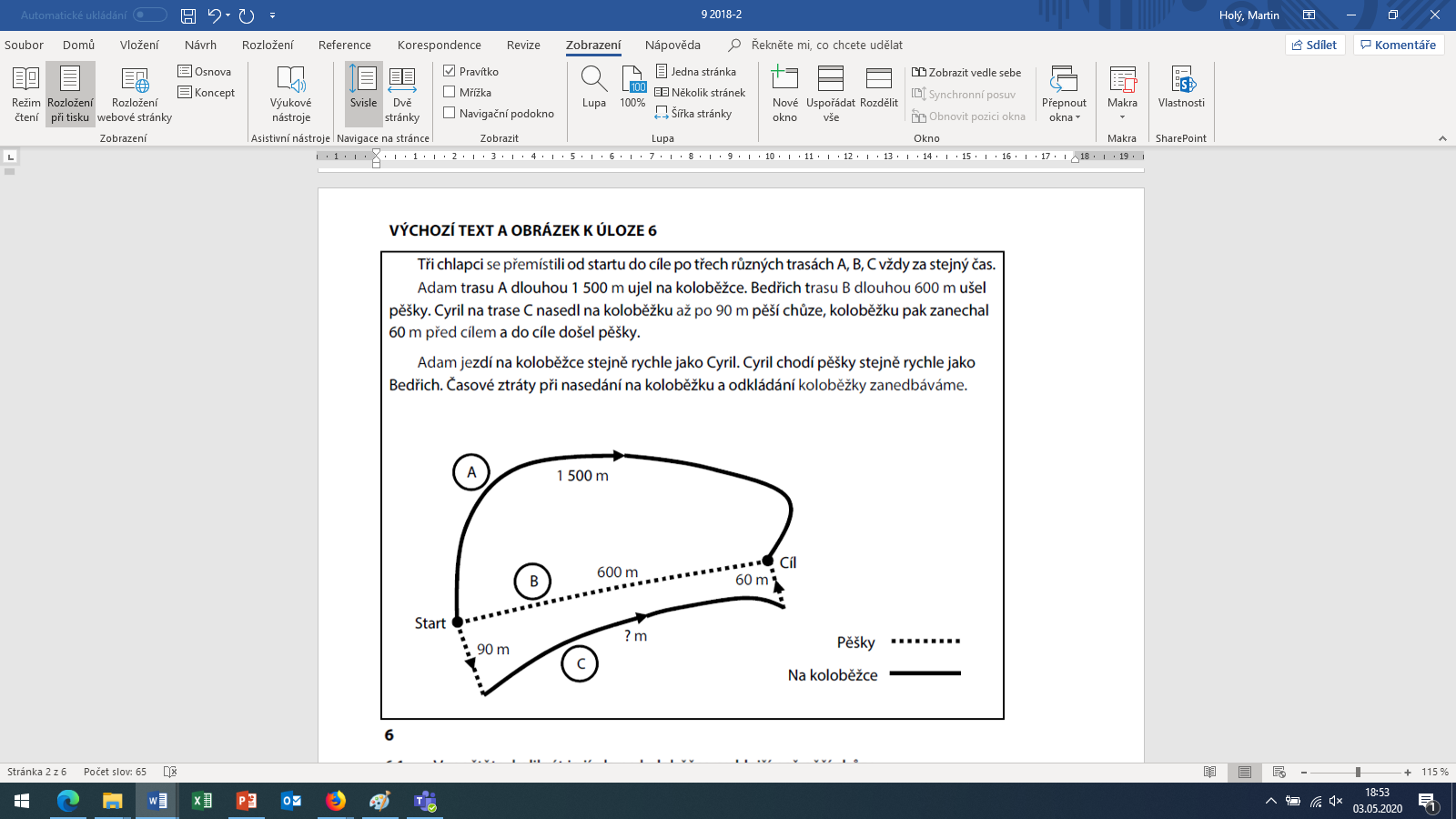 1500 : 600 = 2,5x
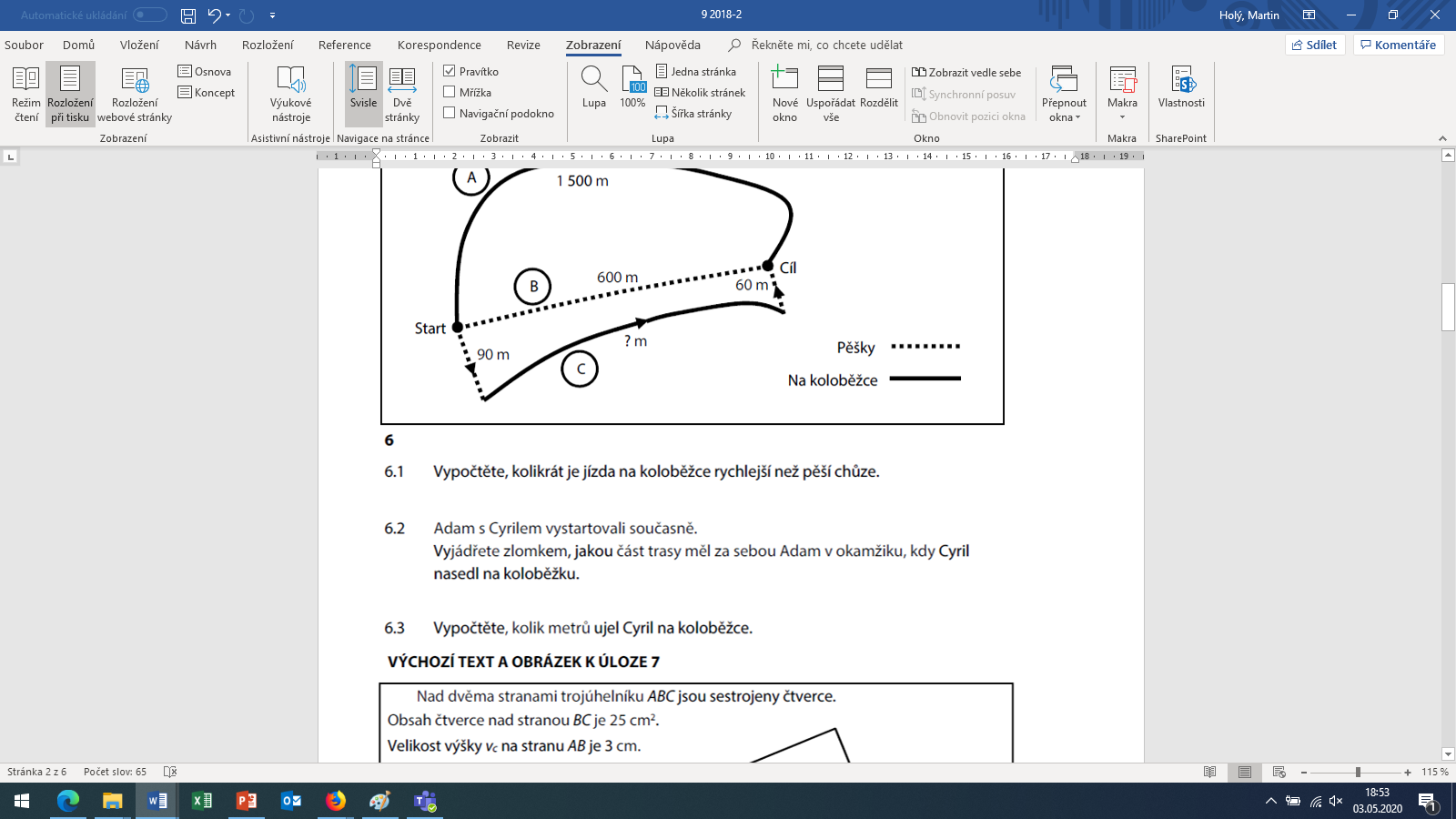 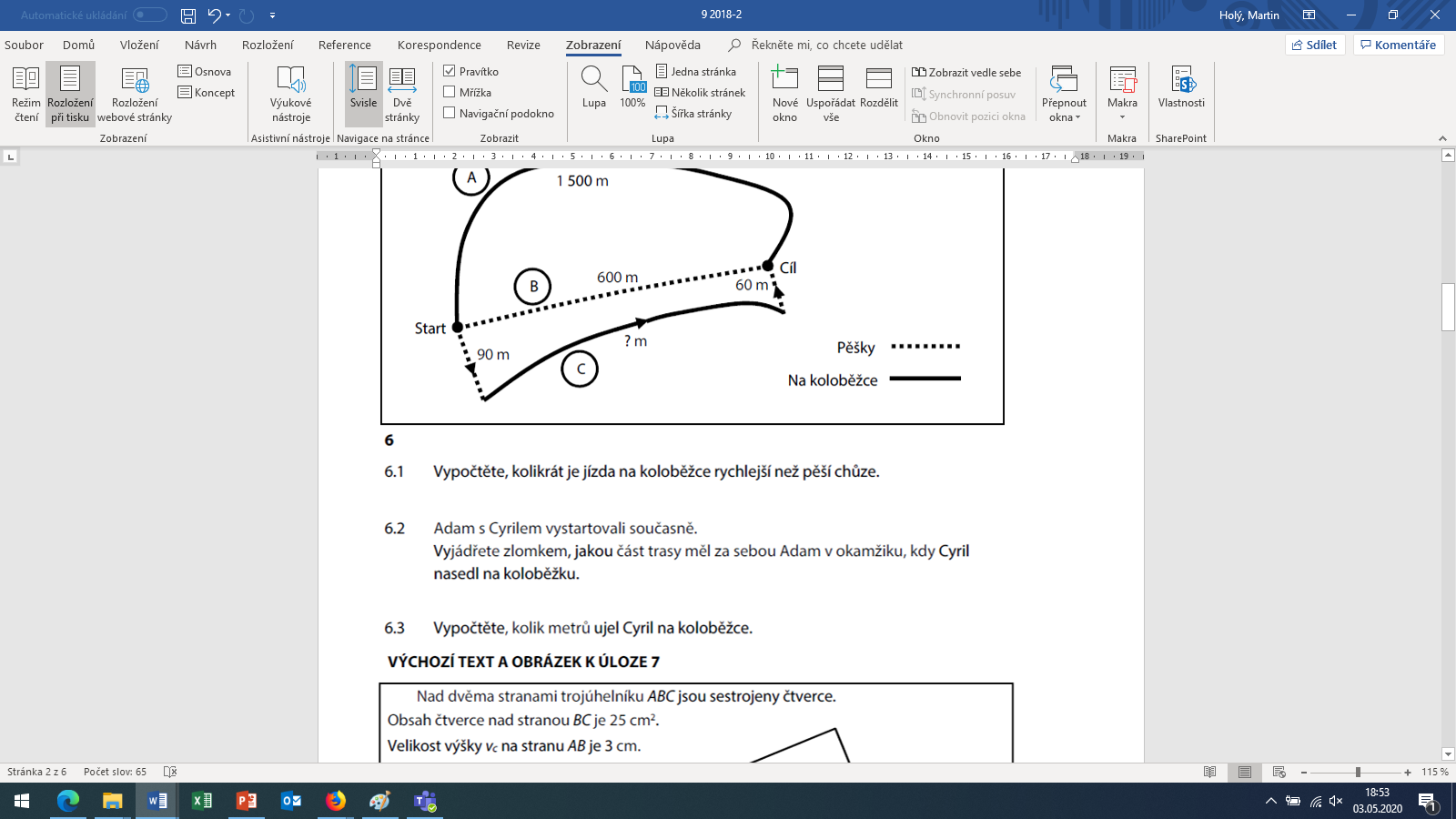 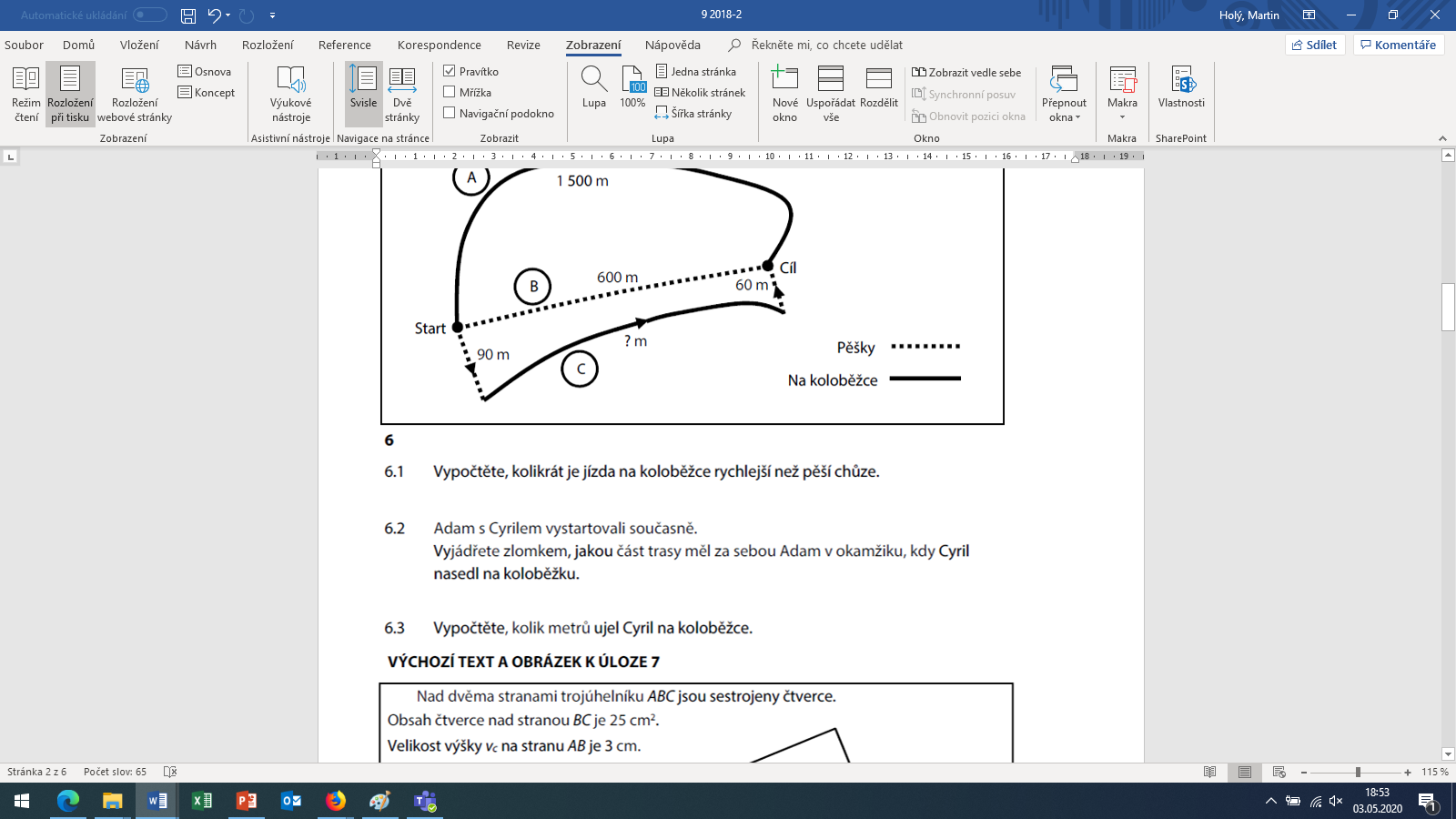 9-2018-2
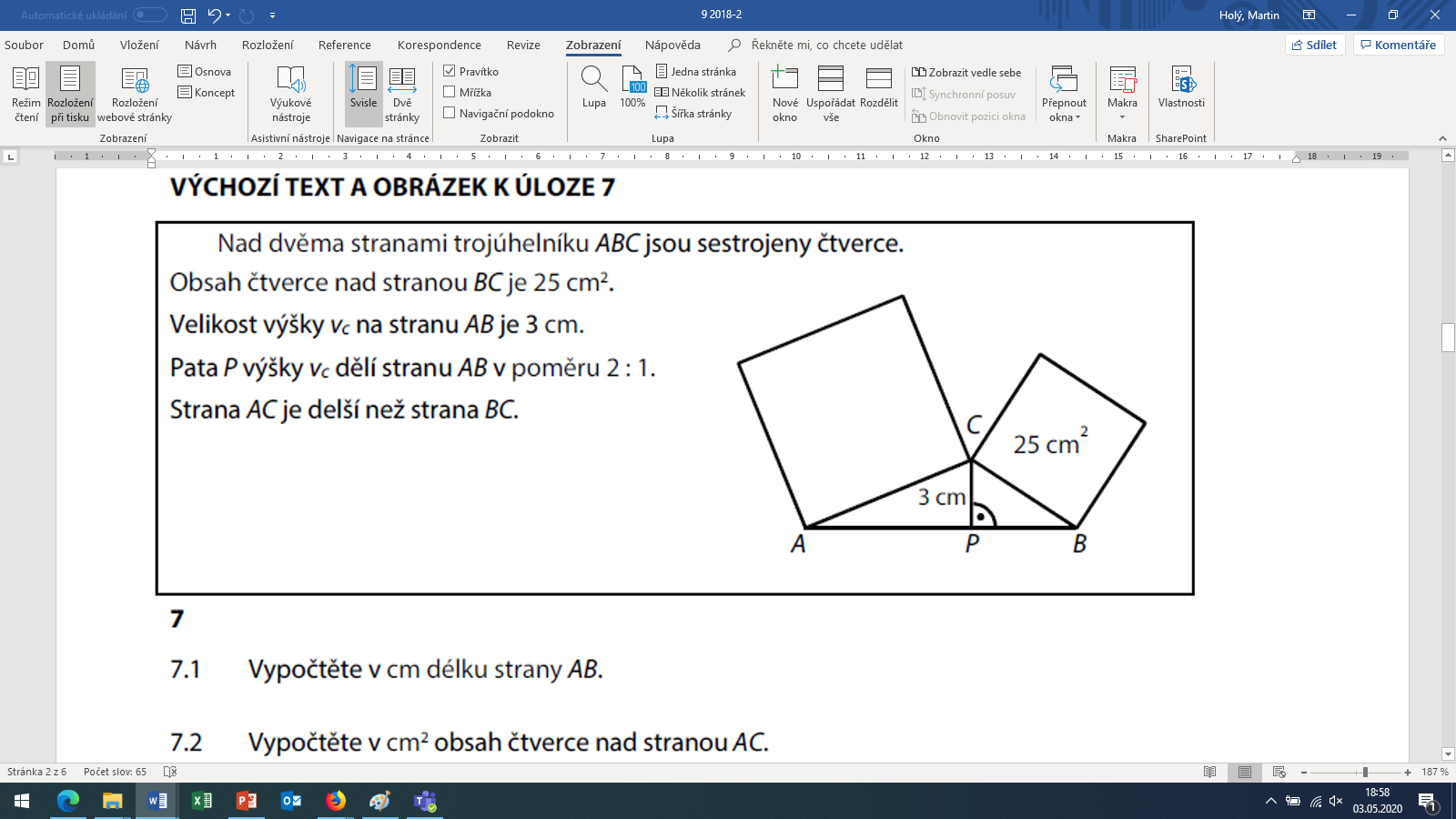 S
z
5 cm
y
x
x2 = 52 - 32
z2 = 82 + 32
9-2018-2
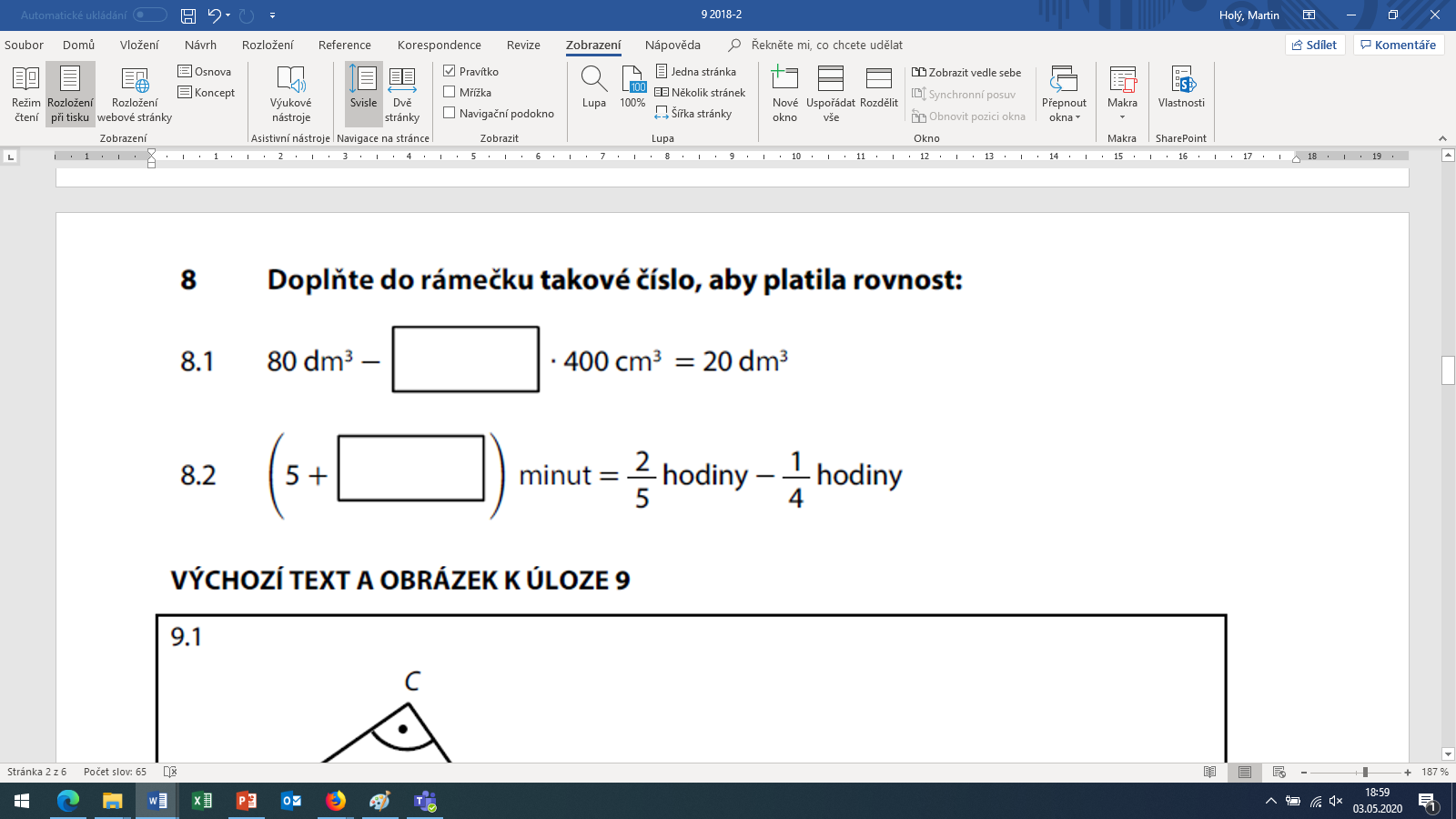 x
0,4 dm3
150
400 cm3 = 0,4 dm3
80 - x.0,4 = 20
/ -80
/ .(-10)
-0,4x = -60
/ :4
4x = 600
x = 150
x
24 min
15 min
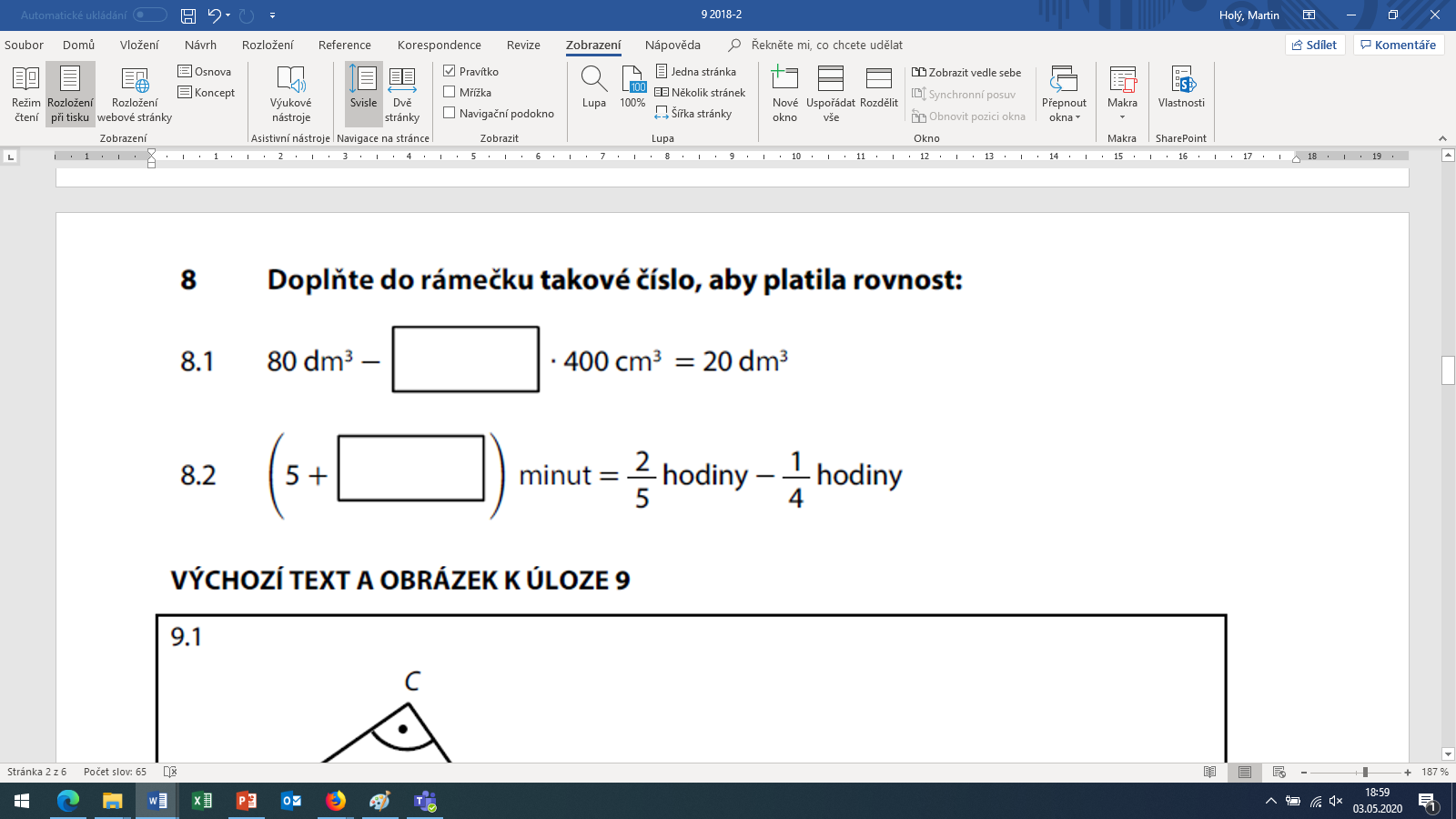 4
/ -5
5 + x = 24 - 15
x = 4
9-2018-2
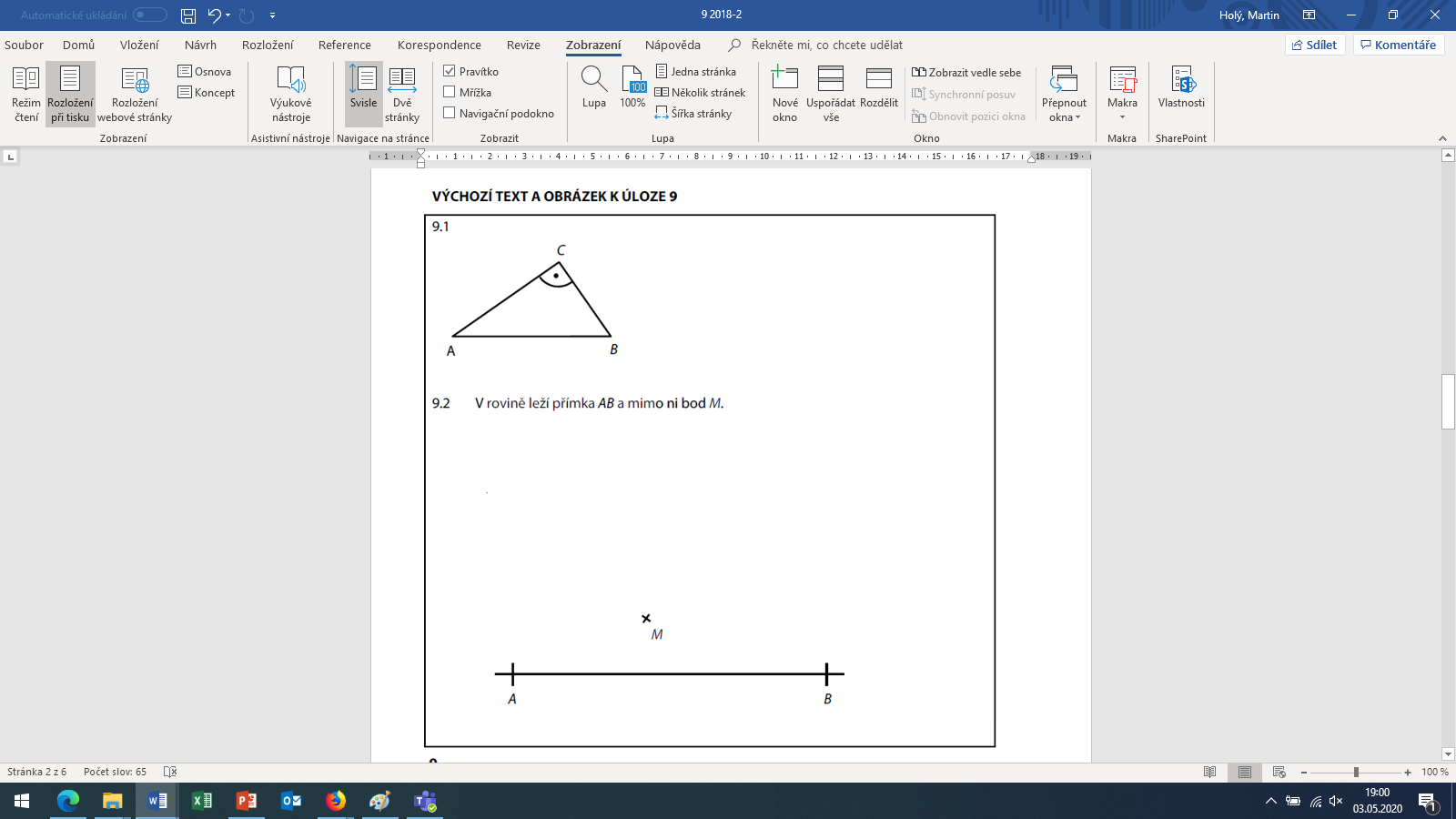 va
vb
vc
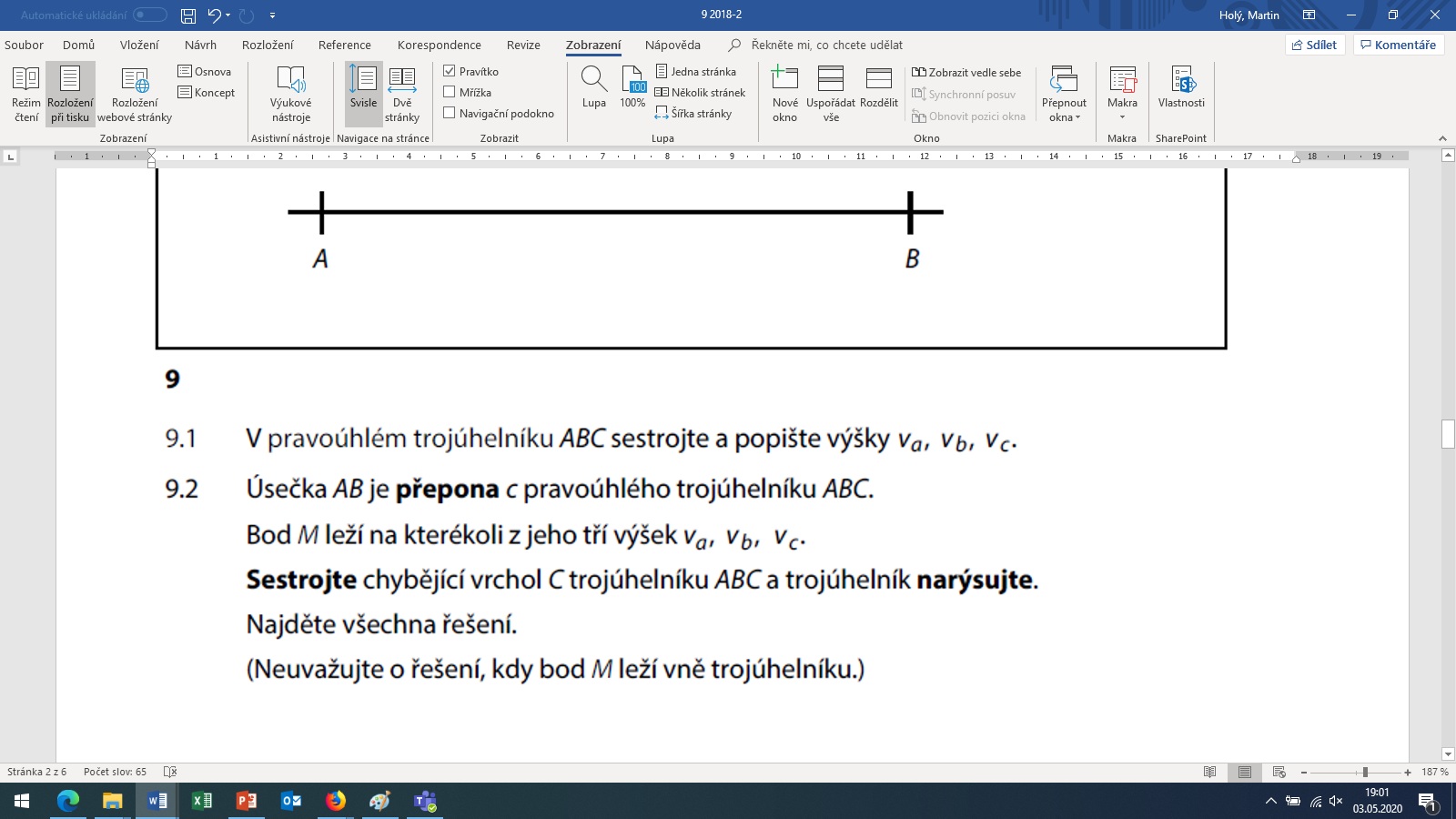 9-2018-2
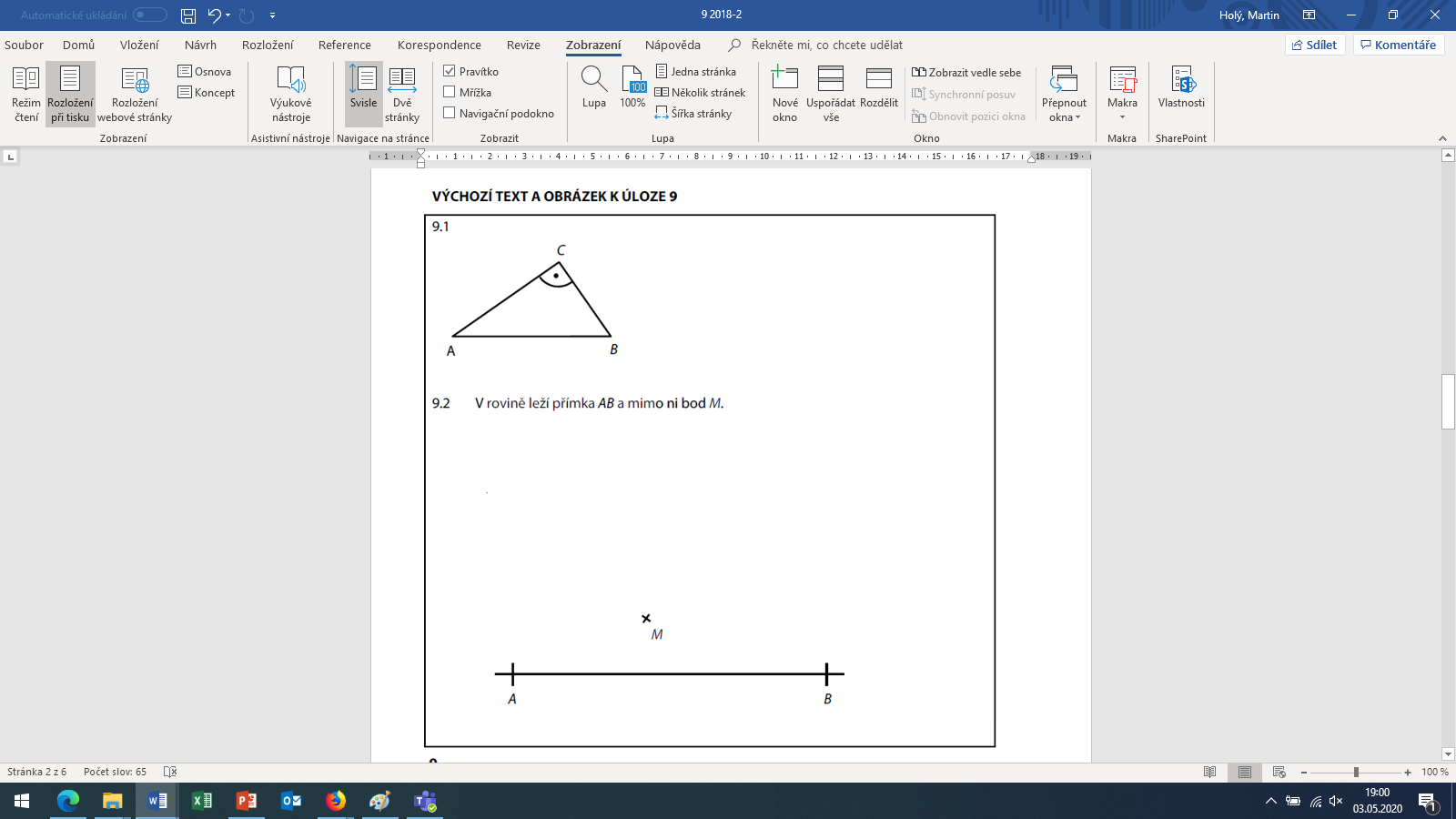 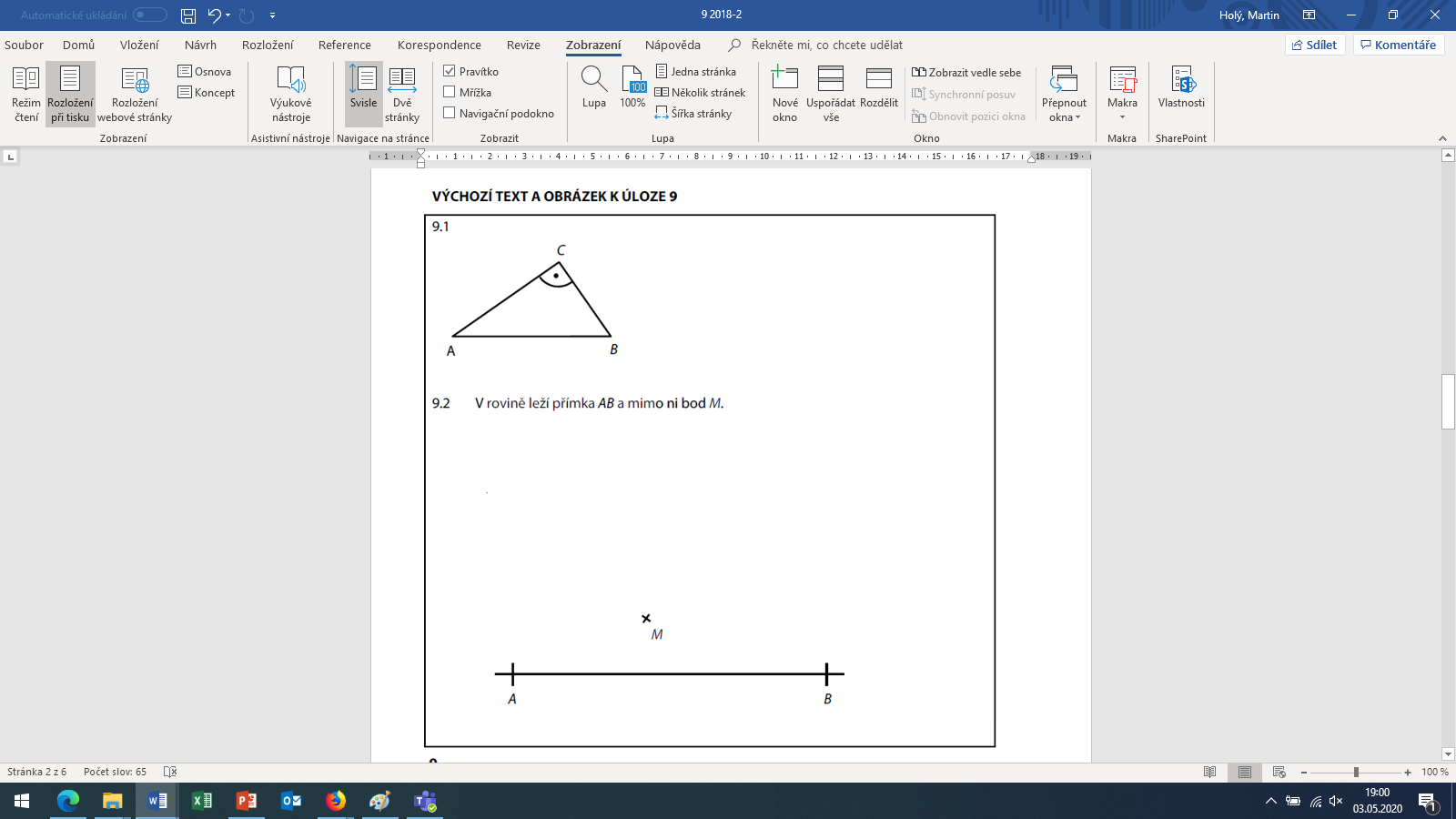 C2
Thaletova kružnice
C3
C1
Sc
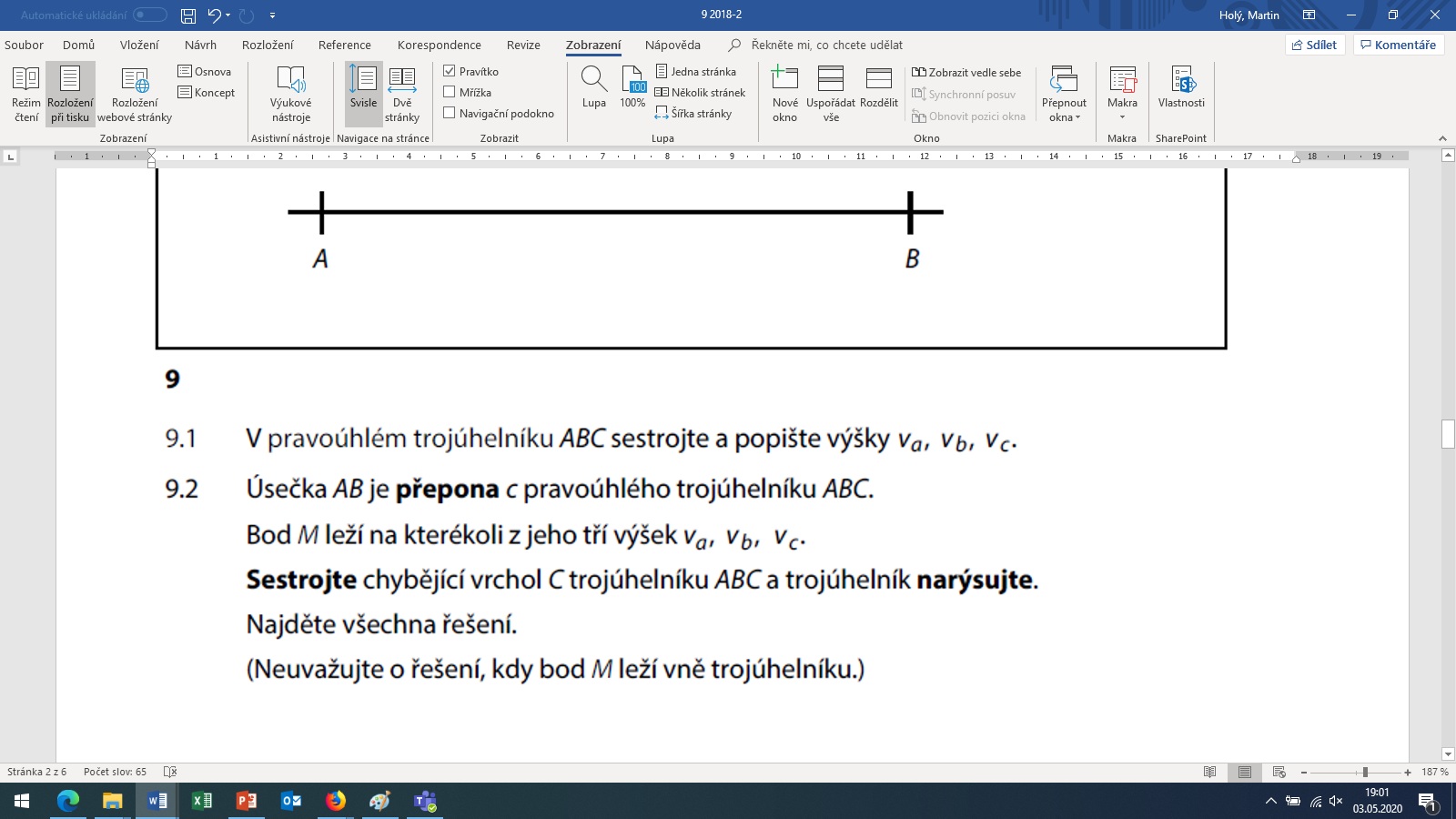 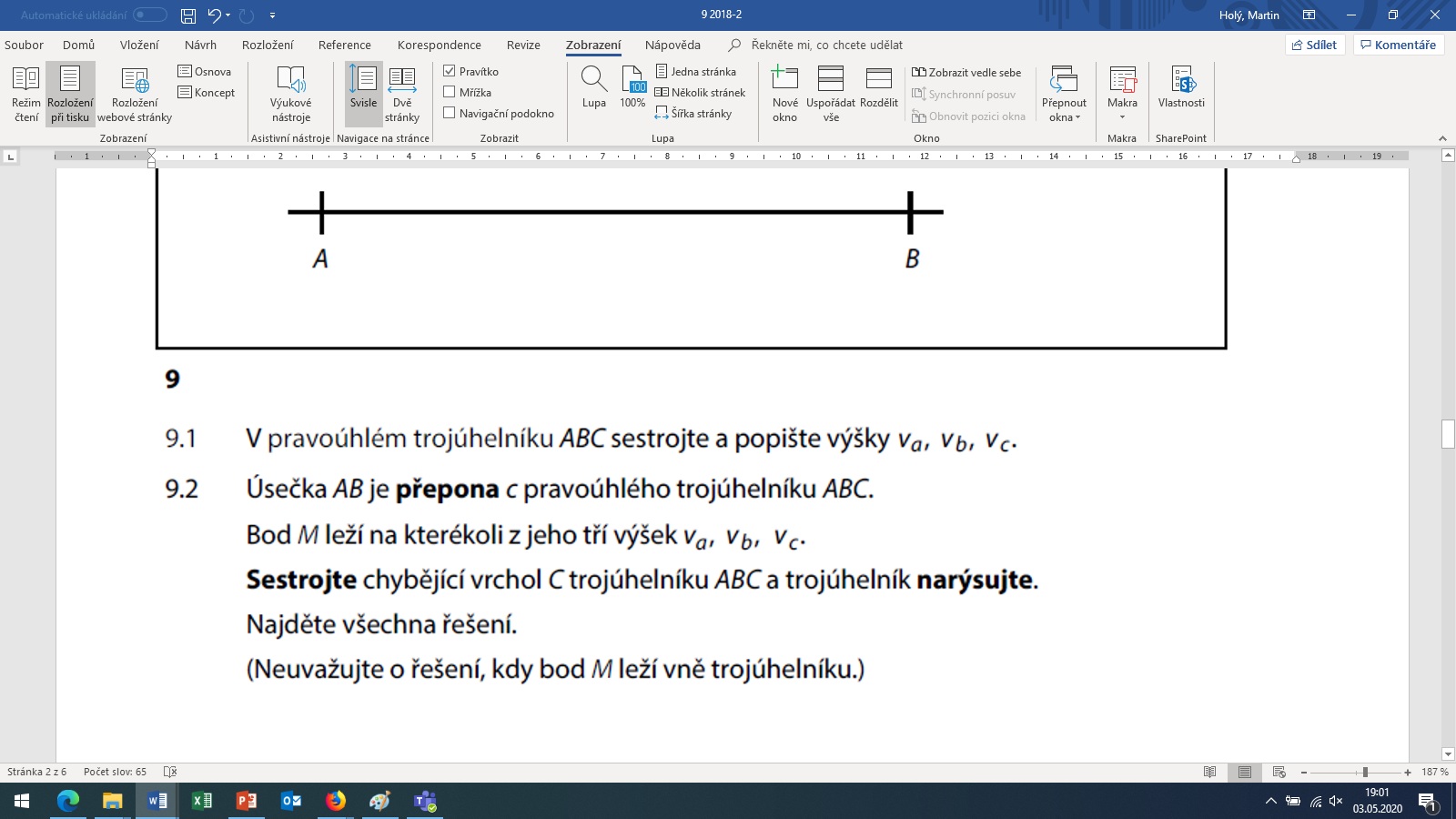 9-2018-2
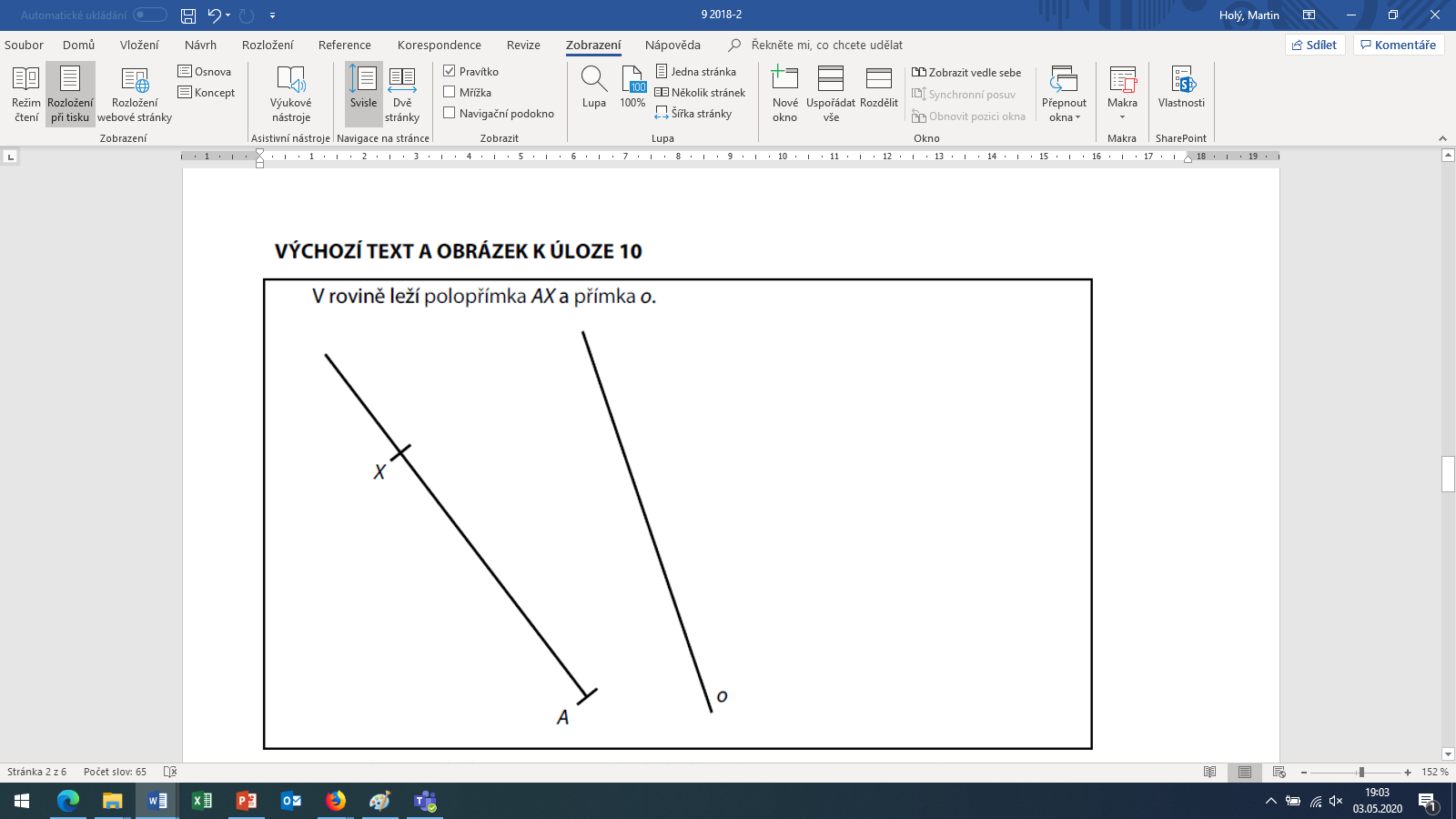 C
D
B
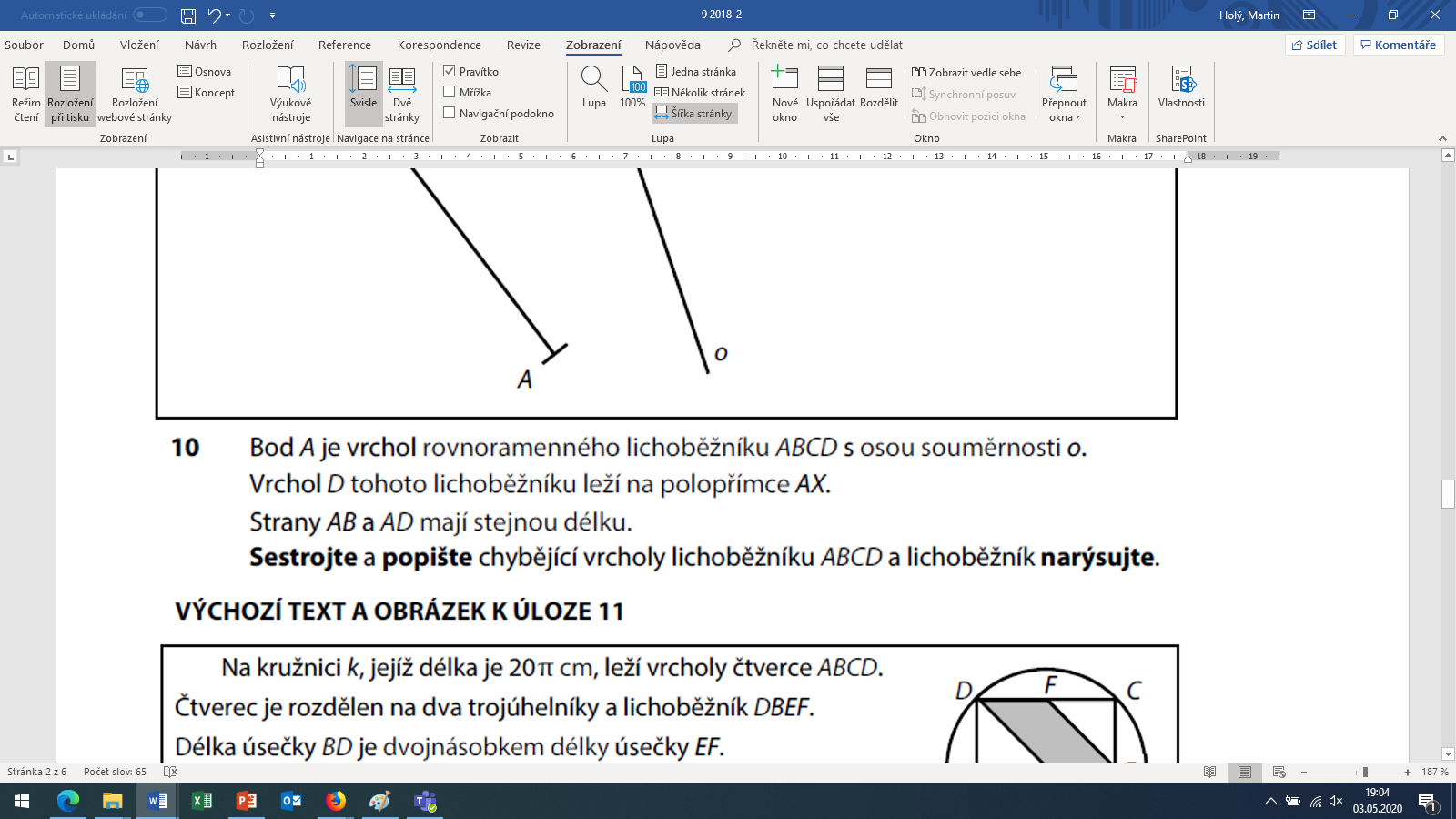 9-2018-2
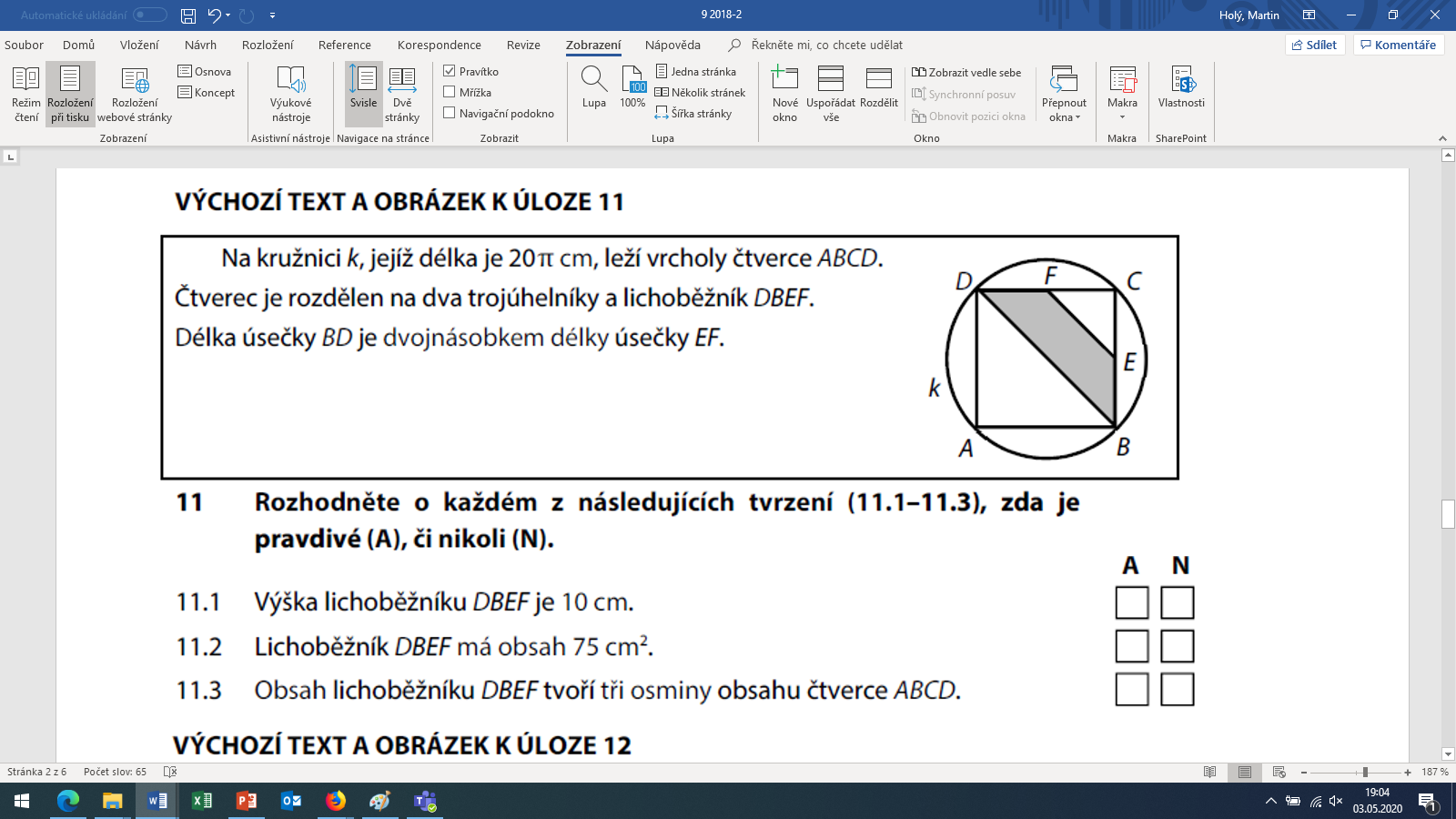 10
5
20
o = d . π = 20 π
d = 20 cm
a
v = 5 cm
a2 = 102 + 102
S□ = a2
S□ = 200 cm2
9-2018-2
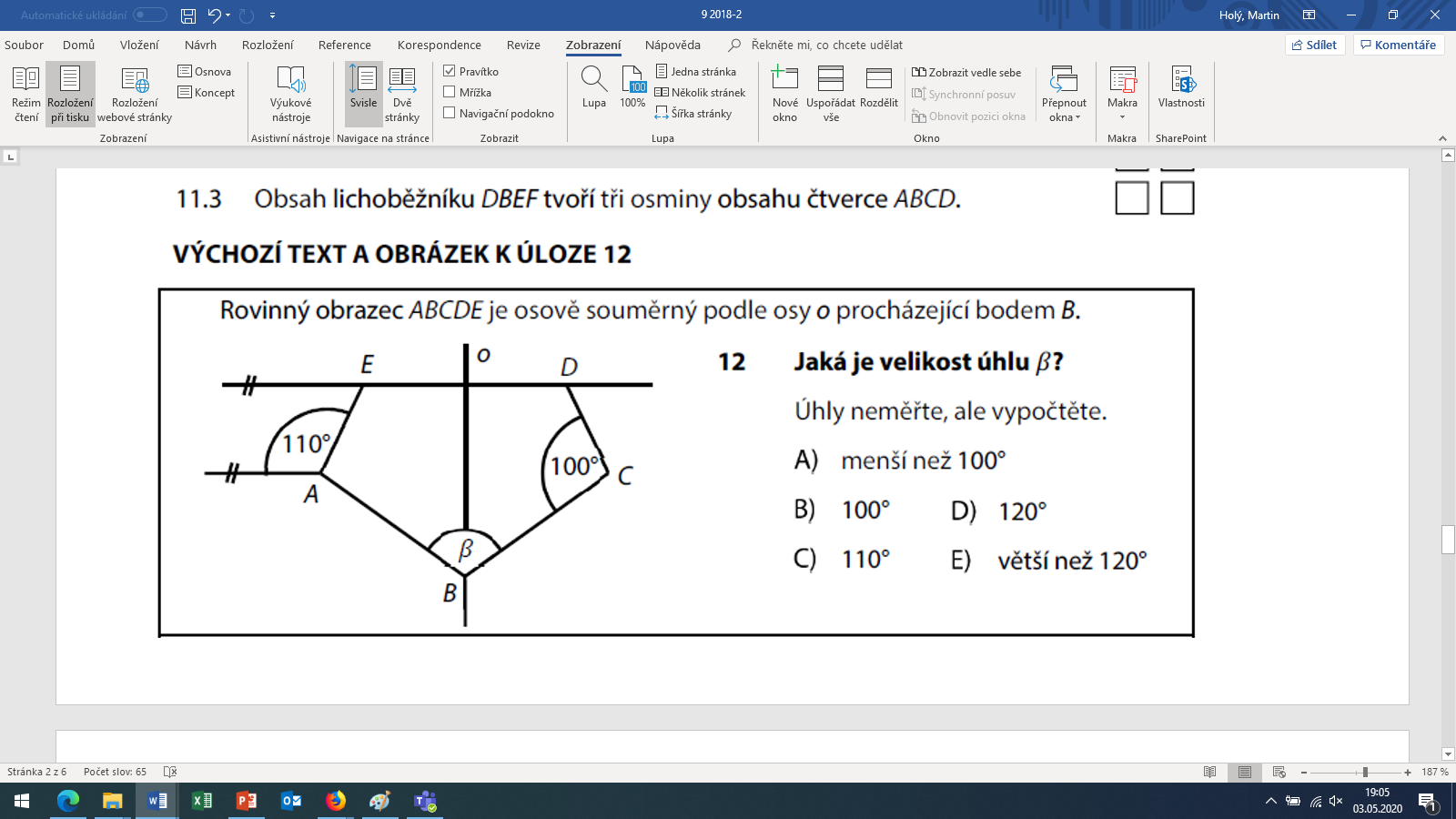 1100
1100
900
β = 1200
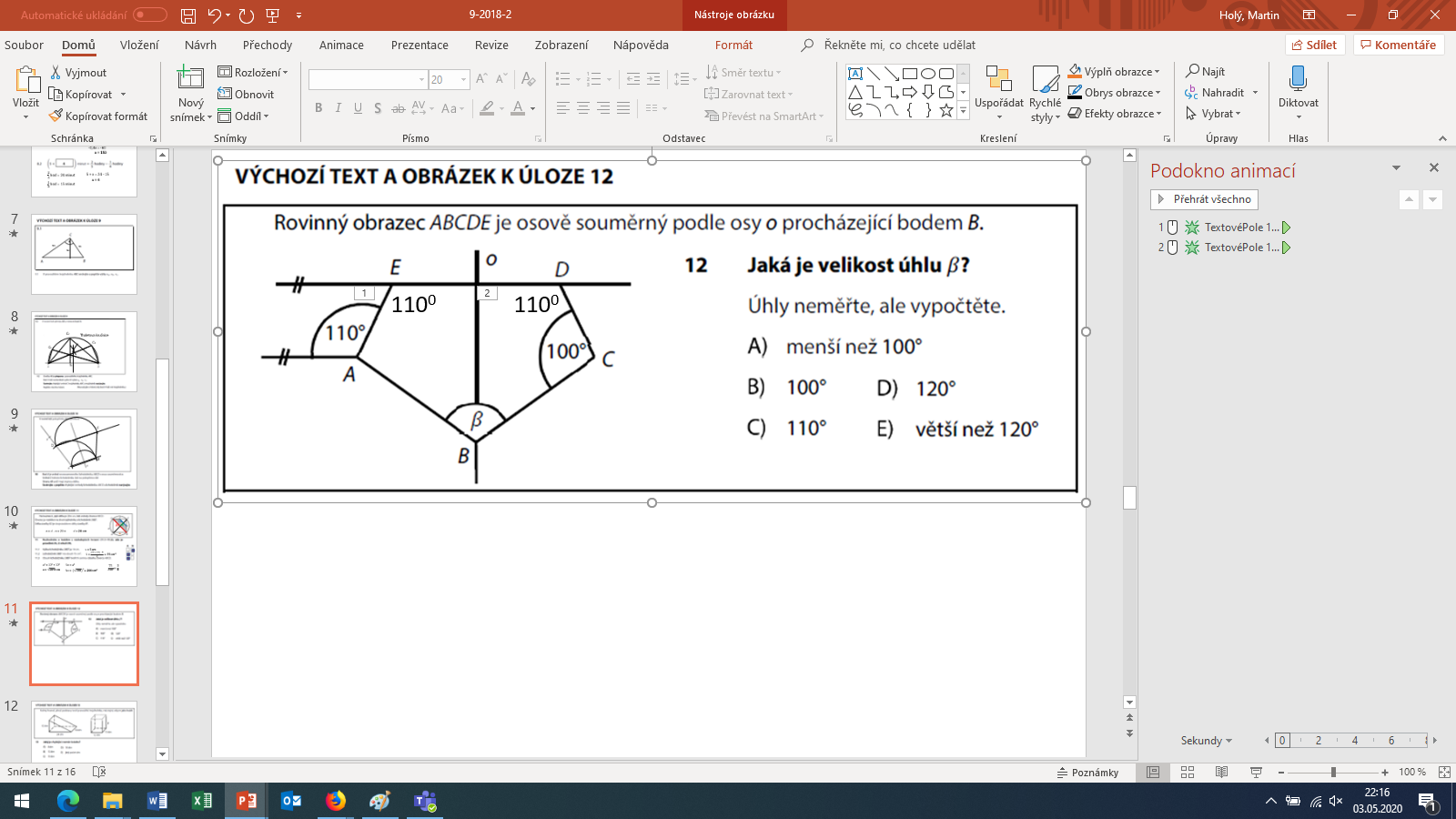 9-2018-2
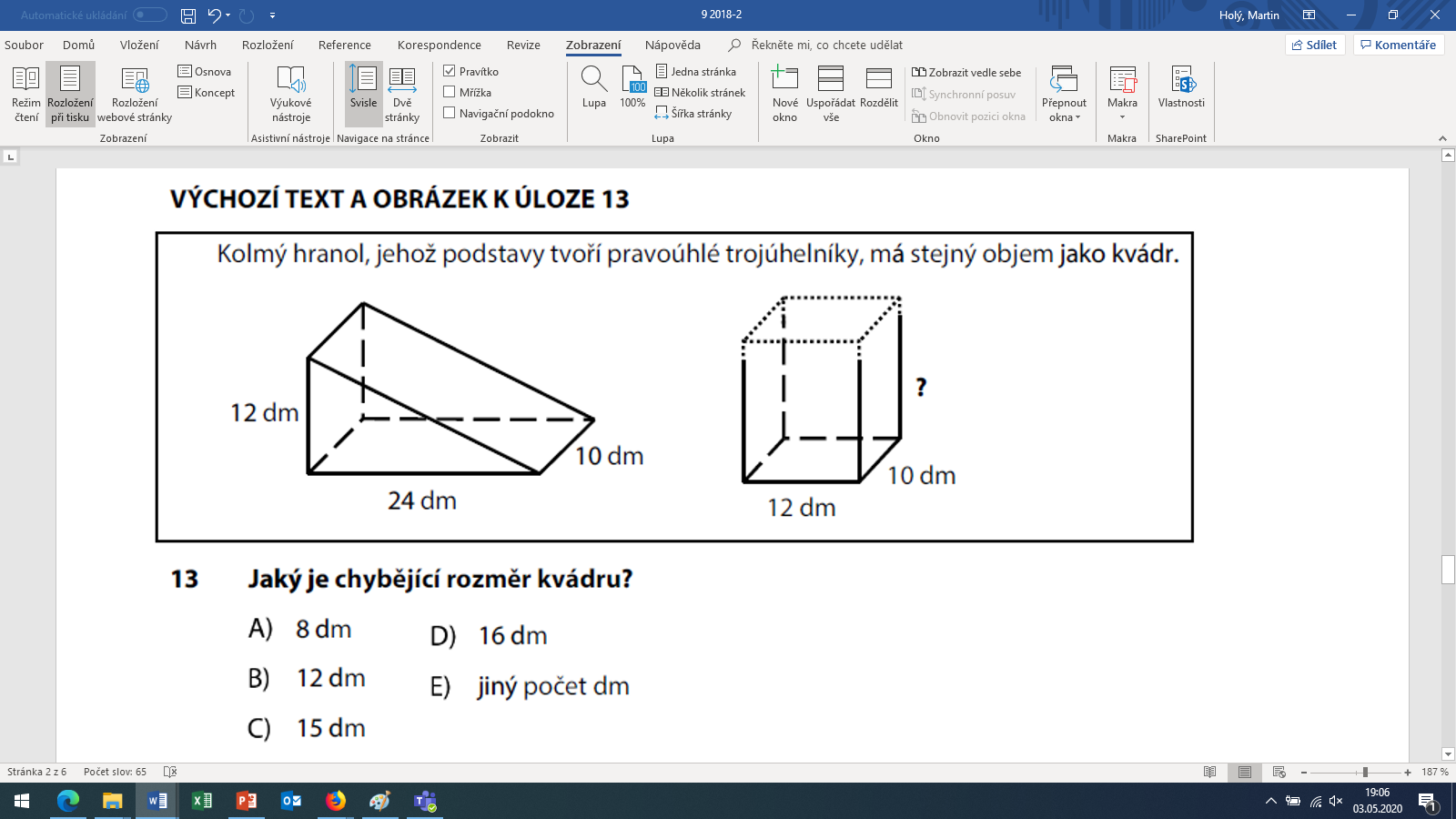 V1
v
V2
Sp
v
Sp
V1 = V2
V2 = Sp . v
V1 = Sp . v
1440 = 12 . 10 . v
1440 = 120 . v
V1 = 1440 dm3
v = 1440 : 120
v = 12 dm
9-2018-2
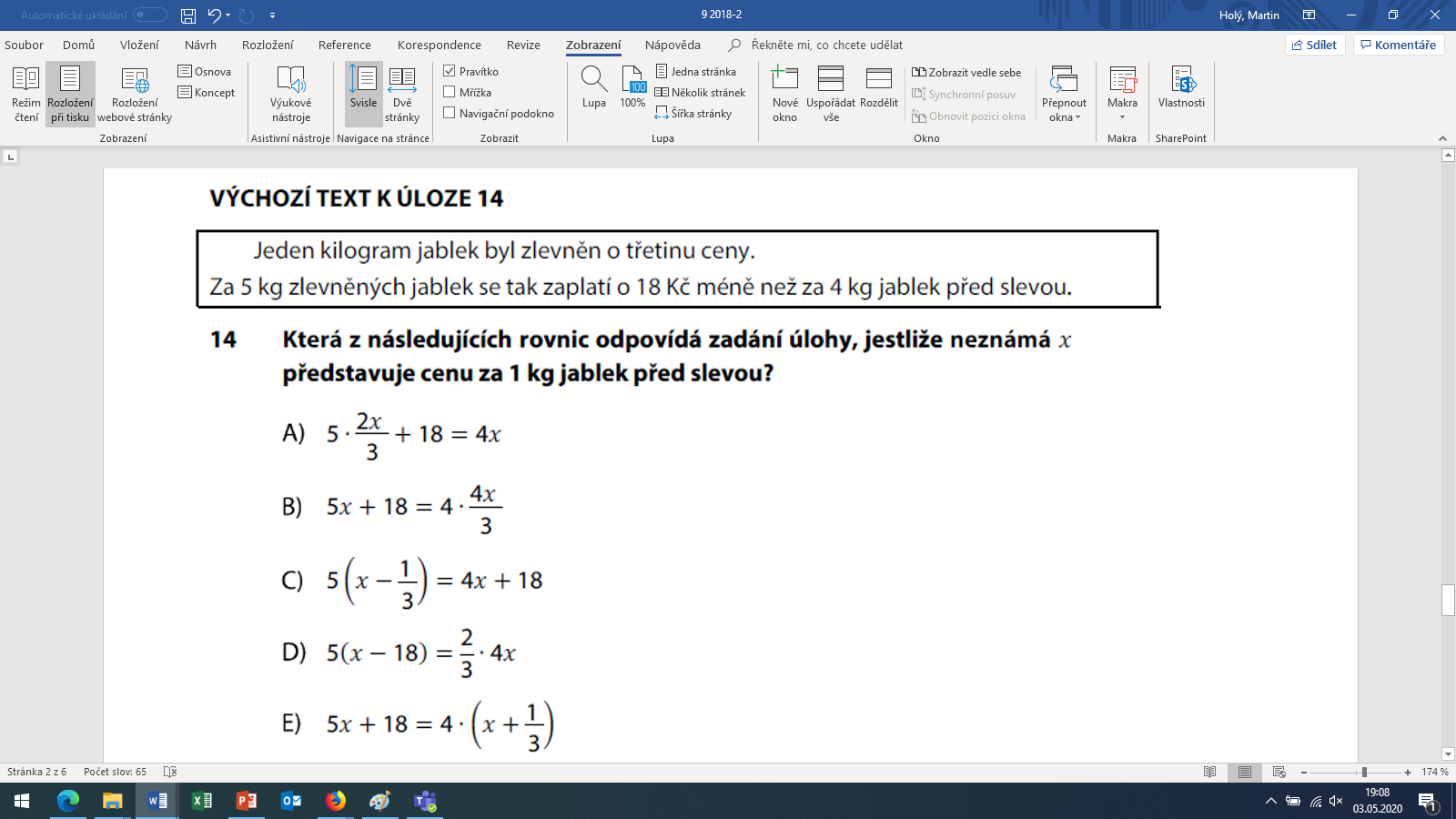 9-2018-2
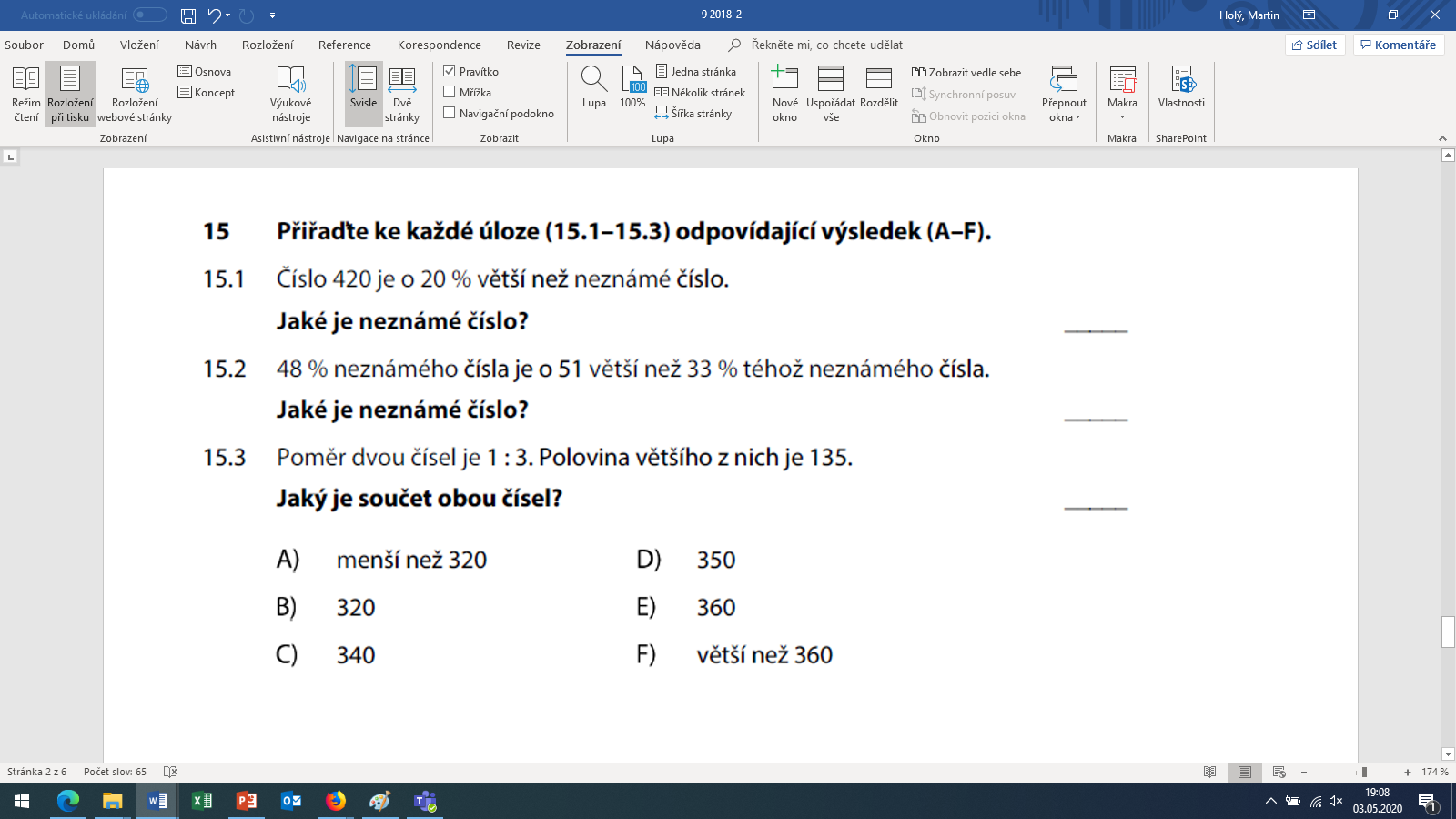 D
120%  …….. 420
100%  …….. x
x = 350
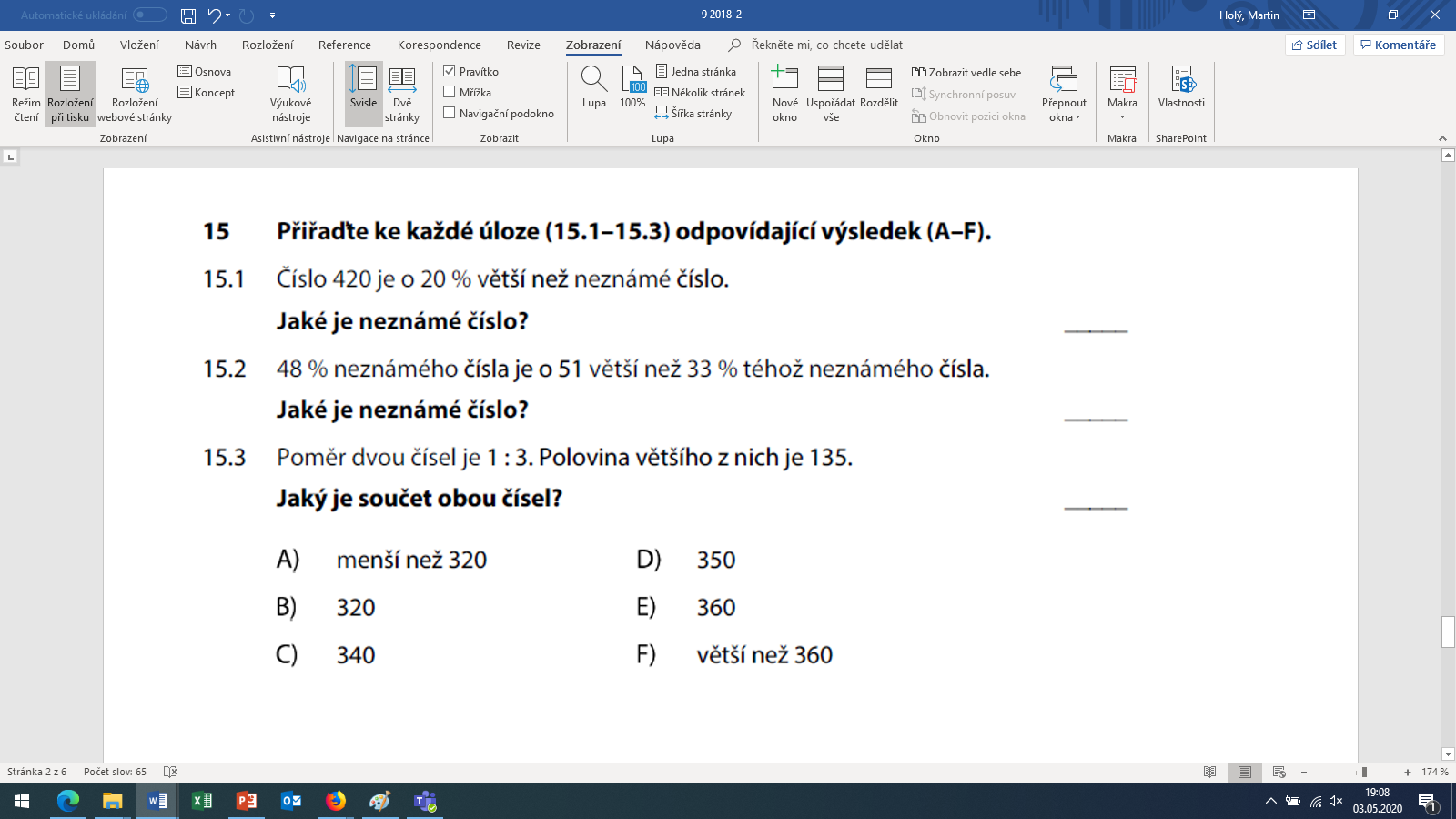 C
0,48x – 51 = 0,33x
0,15x = 51
x = 340
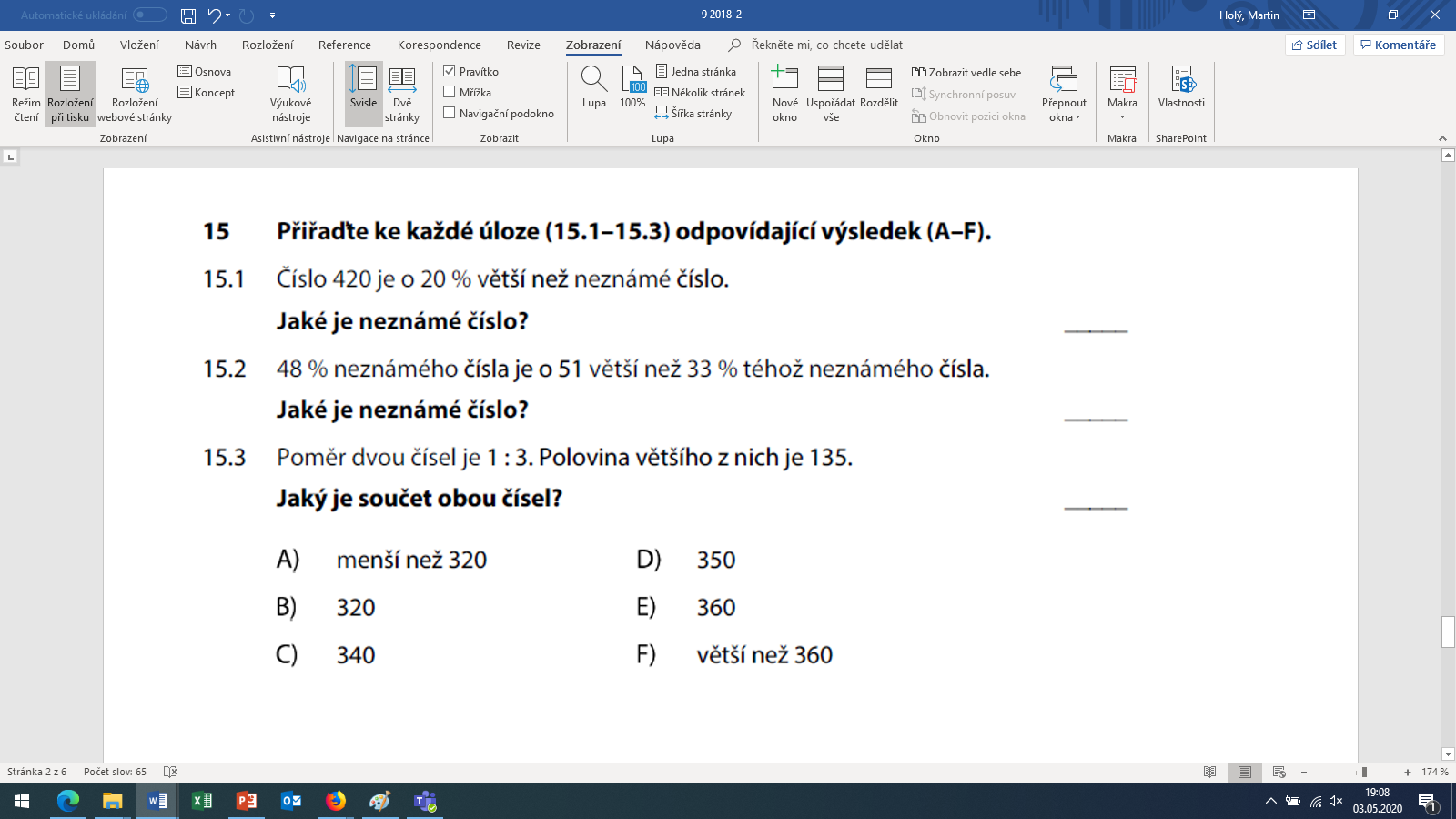 E
1 : 3 = x : 270
x = 90
90 + 270 = 360
9-2018-2
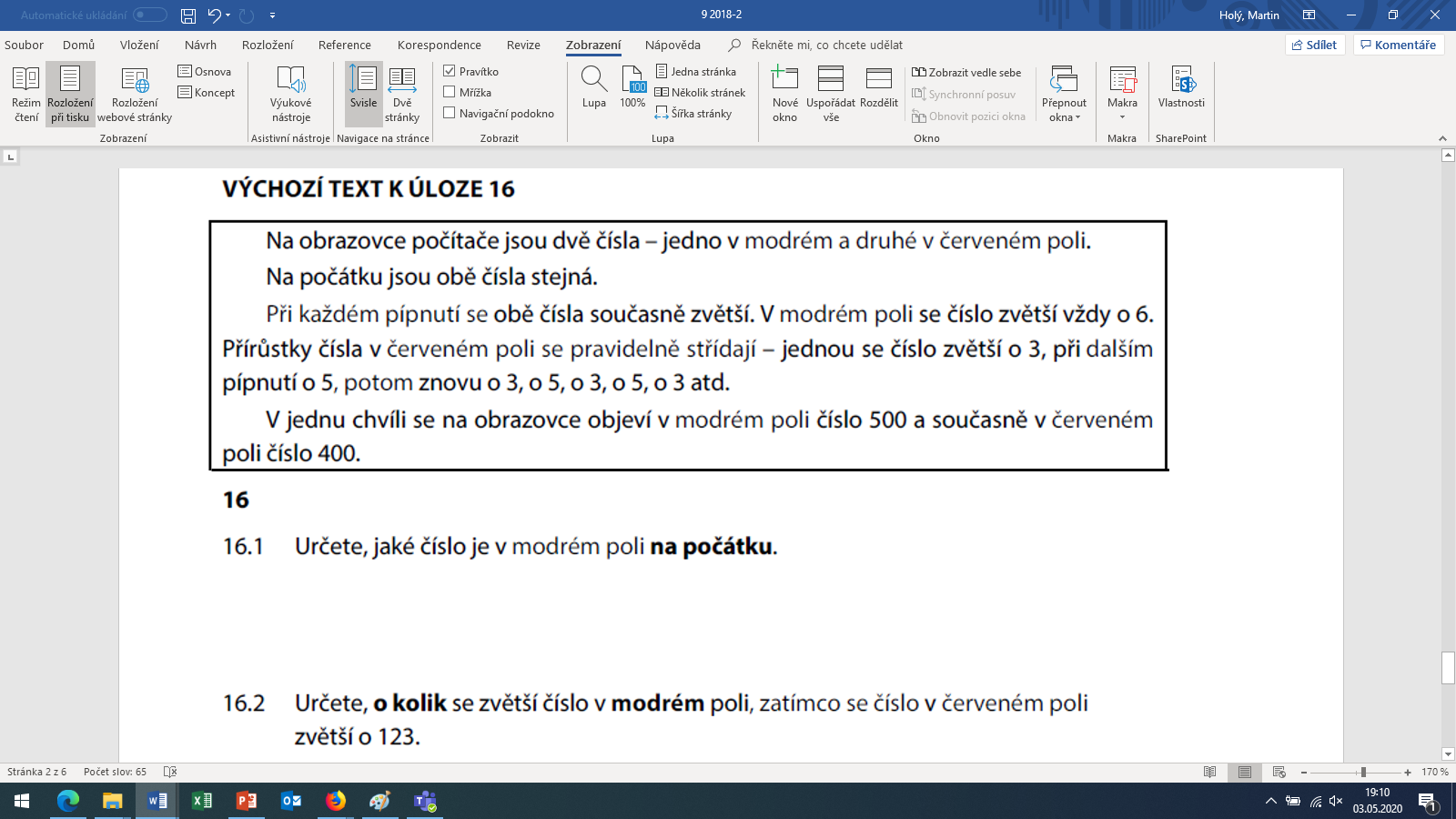 Rozdíl 100 (500 – 400) bude po 50 pípnutích … 2 . (100 : 4)
Modré    Červené
+ 6          + 3
+ 6          + 5
500 – 50 . 6 = 200
Každá 2 pípnutí se rozdíl zvětší o 4
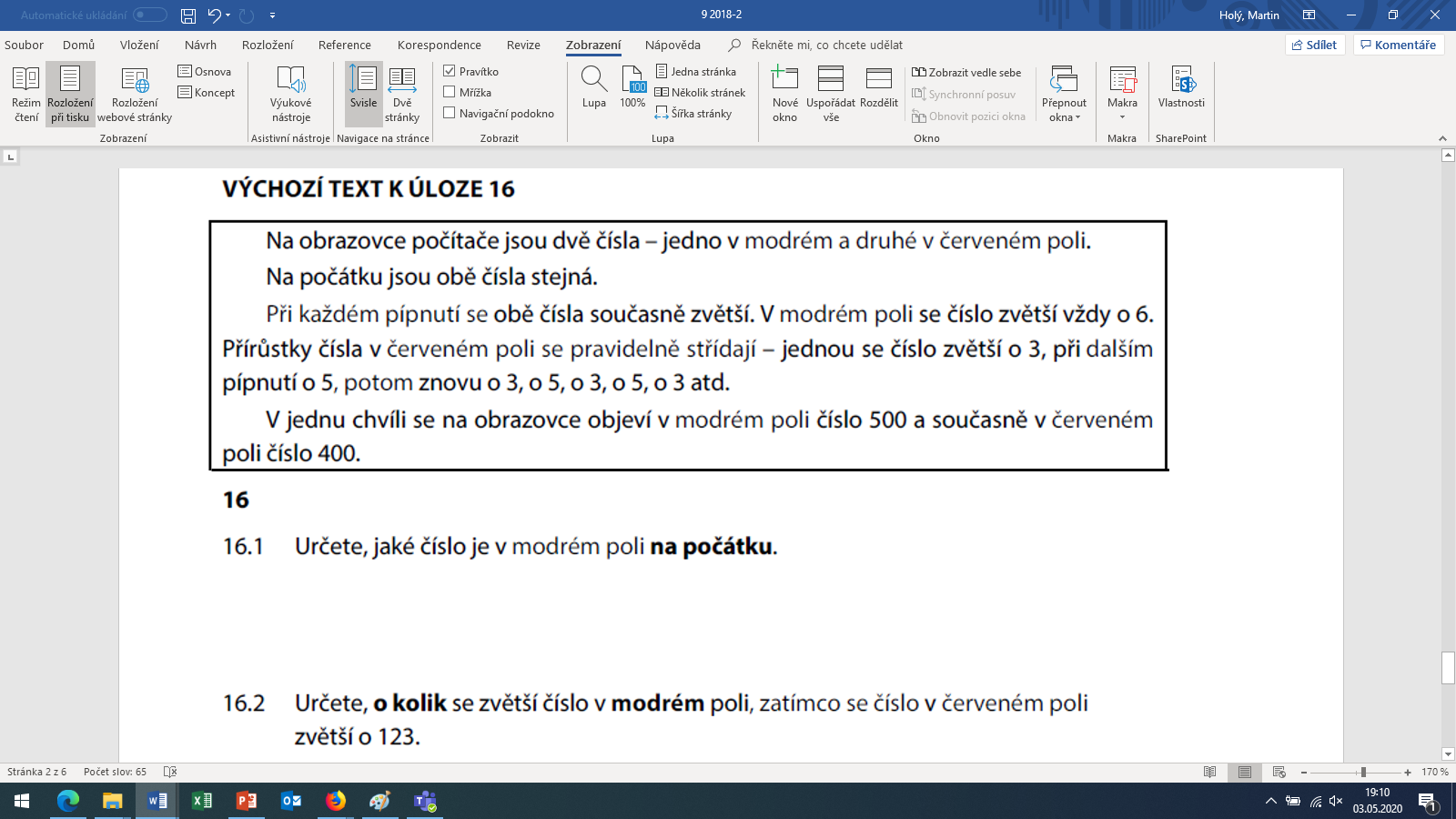 (31 pípnutí)
31 . 6 = 186
123 : (3 + 5) = 15 dvojpípnutí + 3
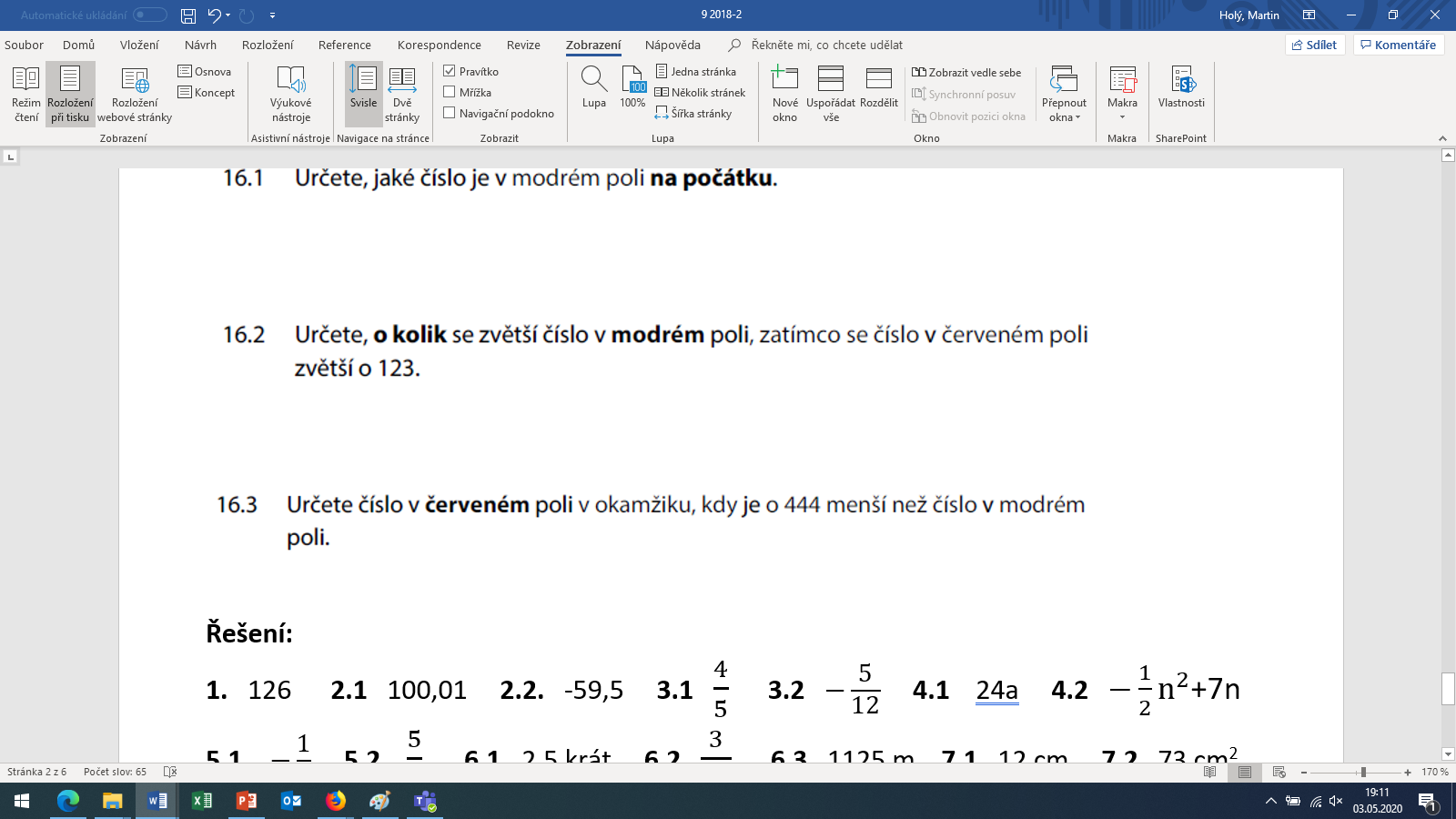 Rozdíl 444 bude po 111 dvojpípnutích (444 : 4)
200 + 111 . 8 = 200 + 888 = 1088
9-2018-2
Konec prezentace